HARI PERINGATAN SEDUNIA  2023
OUR WORLD,
OUR PEACEFUL  FUTURE
Alam Sekitar & Keamanan
PEK AKTIVITI
NAMA  :
NAMA SEKOLAH  :
DAERAH  :
NEGERI    :
NO K/P    :
NO ID PPPM  :
Pengenalan
Mari belajar bersama
Melengkapkan pek aktiviti ini akan membolehkan  Pandu Puteri dan Pengakap Puteri di seluruh dunia  untuk:
Selamat datang ke pek  aktiviti Hari Peringatan  Sedunia 2023:
Our World, Our Peaceful Future
Apakah Hari Peringatan Sedunia?
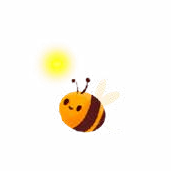 Pada tahun 2023, kami meneruskan tahun  kedua perjalanan tiga tahun kami untuk  Pandu Puteri dan Pengakap Puteri menjadi  pemimpin yang mementingkan alam  sekitar.
hari	 persahabatan  1926.	Setiap	tahun
Ia	telah	menjadi
antarabangsa	sejak
Berhubung dengan dunia semula jadi dalam kehidupan mereka sendiri
Berhubung dengan  dunia semula jadi  dalam kehidupan  mereka sendiri
pada 22 Februari, Pandu Puteri dan  Pengakap Puteri meraikan WTD dengan  berhubung antara satu sama lain dan
Menyedari kepentingan keharmonian semula jadi dan keperluan untuk ekosistem yang seimbang
Mengetahui kepentingan  keharmonian semula jadi dan  keperluan untuk ekosistem  yang seimbang
berseronok bersama, mempelajari dan  mengambil tindakan terhadap isu-isu global  yang mempengaruhi komuniti tempatan  mereka serta pengumpulan dana untuk 10  juta Pandu Puteri dan Pengakap Puteri di  seluruh dunia.
Setiap tahun kami membina tema alam  sekitar ini dan meneroka hubungan antara  alam sekitar dan kebimbangan global yang
lain.	Tahun	ini	kami	sedang
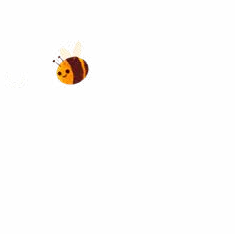 mempertimbangkan bagaimana kami boleh  belajar dan bekerja dengan alam semula
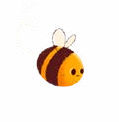 jadi untuk mencipta masa depan yang  lebih aman dan terjamin untuk gadis di  mana-mana sahaja.
Ikuti WAGGGS di media sosial.
@WAGGGSworld
Idea untuk Hari Peringatan Sedunia mula  diperkenalkan apabila Pandu Puteri dan  Pengakap Puteri bertemu di Amerika  Syarikat untuk Persidangan Dunia WAGGGS  yang keempat.
Bertindak dalam kehidupan  mereka sendiri, dalam
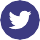 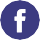 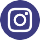 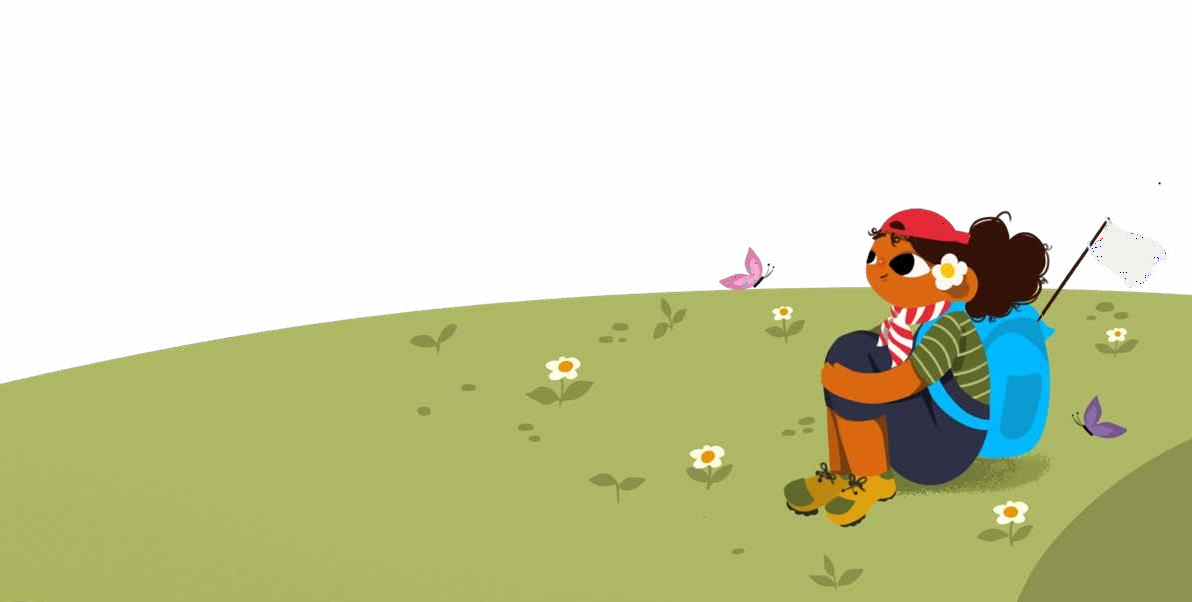 22 Februari dipilih  kerana  ia  adalah  hari
komuniti mereka, dan  seterusnya untuk membawa  keamanan melalui alam  semula jadi.
lahir kedua-dua Olave Baden-Powell, yang  merupakan World Chief Guide, dan Lord
Terokai perkara yang boleh  kita pelajari daripada dunia  semula jadi dari segi  penjagaan, keamanan dan  pembinaan komuniti
Baden- Powell, pengasas Pergerakan  Pengakap. Pada Hari Gadis Antarabangsa  2020 kami bertanya kepada Pandu Puteri
2023: Our World,  Our Peaceful Future
dan Pengakap Puteri bawah 18 tahun dari  100 negara, apakah isu yang paling mereka  bimbangkan dan perkara yang mereka  mahu ubah tentang dunia. Daripada data  ini, kami mengetahui bahawa kebimbangan  nombor satu atau paling utama ialah  berkenaan alam sekitar. Oleh itu tema Hari  Peringatan Sedunia dari 2022-2024 ialah  Our World, Our Future.
2024: Our World,  Our Thriving Future
Alam sekitar dan kemiskinan global
2022: Our World,  Our Equal Future
Persekitaran dan kesaksamaan jantina
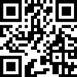 Untuk mengetahui lebih lanjut mengenai sejarah World Thinking Day klik disini
2
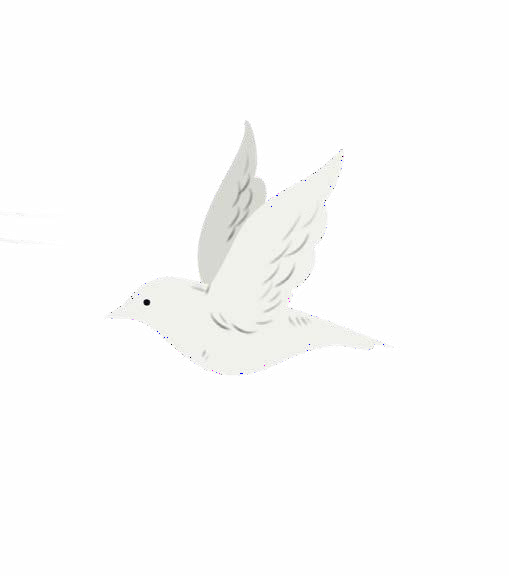 Our World, Our PeacefulFuture
Jika anda baru dalam  konsep perubahan iklim atau  jika anda hanya ingin  mengembangkan  pengetahuan anda tentanf  subjek tersebut, rujuk aktiviti  dalam bahagian pertama pek  Hari Peringatan Sedunia  2022, “Our World, Our Equal  Future”. Cari di sini, Hari  Peringatan Sedunia 2022,
Pek Aktiviti  (wagggs.org)
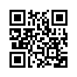 Hari Peringatan Sedunia sentiasa menjadi  masa untuk Pandu Puteri dan Pengakap
berbeza untuk semua orang. Dalam pek  ini, kami akan mengkaji perbezaan tahap  hubungan dengan alam semula jadi -  peribadi, komuniti dan global. Untuk diri  sendiri, pertimbangkan bagaimana anda  menyesuaikan diri dengan dunia semula  jadi dan apabila anda berasa aman  dengan alam sekitar. Pada peringkat
Puteri berhubung dan meraikan pergerakan  global kita. Ia juga merupakan peluang
untuk meneroka isu yang penting kepada  gadis dan wanita muda serta  mempengaruhi dunia kita secara positif.
Menggunakan pengetahuan yang diperoleh  daripada tahun sebelumnya, kami akan  bekerjasama untuk mencipta masa depan
Kosa Kata
Semasa anda membaca pek ini, mungkin terdapat beberapa  istilah baharu yang berkaitan dengan persekitaran yang
perkauman, kedamaian akan  setelah pelbagai keperluan  diseimbangkan untuk bekerja
timbul  dapat  secara  saling
yang lebih aman dan terjamin untuk gadis di  mana-mana sahaja. Membina pemahaman  tentang peranan perubahan iklim yang
harmoni	dan	sama-sama
anda	ingin	ketahui.	Luangkan	sedikit	masa	untuk  menyemak perkara ini sebelum memulakan pek.
menghormati, mencari keharmonian serta  meraikan perbezaan.
Di seluruh dunia, kita mesti meneroka
mengganggu	keamanan	dan	keselamatan
global,	kami	akan  kepada perkara yang
memberi tunpuan  boleh kami pelajari  untuk mewujudkan
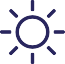 kaedah	pengurusan	dan pertimbangan
daripada alam sekitar
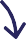 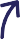 kedua-dua  sesama  kedamaian  membantu
alam  manusia.
semula	jadi  Aspek
dan  aspek  boleh  dunia
dunia yang seimbang dan aman. Walaupun
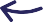 kedamaian  alam semula jadi akan kelihatan
persekitaran	ini  kita semua mencapai
BiodiversitI
Rumah semua jenis kehidupan yang berbeza  yang anda akan temui dalam satu kawasan,
Habitat
Rumah haiwan atau tumbuhan. Hampir  setiap tempat di Bumi—dari padang pasir  terpanas hingga pek ais yang paling  sejuk—adalah habitat bagi beberapa jenis  haiwan dan tumbuhan. Kebanyakan habitat  termasuk komuniti haiwan dan tumbuhan  bersama air, oksigen, tanah atau pasir, dan  batu. (Britanica Kids).
dengan masa depan yang damai.
termasuk haiwan, tumbuhan, kulat, dan malah
mikroorganisma seperti bakteria yang membuat
atas alam semula jadi kita. Kepelbagaian dan
.keseimbangan diperlukan supaya spesies ini  boleh berfungsibersama dalam ekosistem  mereka. (Dana Hutan Hidupan Liar Dunia).
Daripada pek Hari Peringatan Sedunia 2021, Bersatu  untuk Keamanan: “Keamanan bukan sekadar ketiadaan  perang, ia bermakna maruah, keselamatan dan  kesejahteraan untuk semua. Bagaimana keamanan  ditakrifkan adalah berbeza untuk setiap orang dan ia  boleh terdiri daripada gembira dalam diri kita sendiri  dan melihat wajah tersenyum orang tersayang kepada  penyelesaian konflik dalam komuniti dan menamatkan  keganasan dan amalan berbahaya di seluruh dunia."  Untuk meneruskan tema tahun ini dan mempelajari  tentang keamanan dalam konteks yang lebih luas, anda  boleh menyemak pek 2021 di sini. Hari Peringatan  Sedunia 2021 - Pek Aktiviti di sini
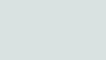 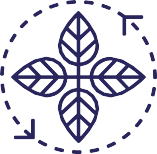 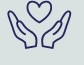 Ekosistem
Kawasan	geografi	di	mana	tumbuhan,  haiwan dan organisma lain, serta cuaca
dan	landskap,	bekerjasama	untuk
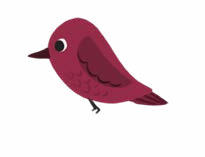 Kepengurusan
Penggunaan dan perlindungan alam  sekitar semula jadi yang  bertanggungjawab.
membentuk gelembung kehidupan  (National Geographic) negara di dunia telah  mencapai kesaksamaan jantina.
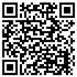 4
5
Cara menggunakan pek ini?
Bersedia
Langkah-langkah untuk Mendapat Lencana

Cipta ruang berani
Ikut langkah pada halaman sebelumnya untuk  mewujudkan persekitaran di mana semua orang dihargai  dan boleh mengambil bahagian sepenuhnya. Setiap  orang harus merasa disertakan, dihormati dan didengari  kerana mereka berani mempertahankan apa yang  mereka percayai dan menangani isu yang sukar.
Pilih satu aktiviti untuk diselesaikan bagi setiap tiga  bahagian.
Baca cerita dan lengkapkan aktiviti pilihan anda apabila  anda sampai ke titik tindakan.
Lengkapkan pek dengan membuat  rancangan untuk mengambil bahagian dalam  aktiviti terakhir, cabaran 'Walk the World'.
Pastikan anda menggunakan kaedah  pendidikan bukan formal Pandu Puteri  dan Pengakap Puteri untuk mencipta  pengalaman yang relevan, menarik,  boleh diakses dan diterajui oleh  pelajar!
Pertimbangkan untuk bekerja dalam  kumpulan kecil untuk beberapa aktiviti  atau bagaimana seluruh kumpulan  boleh bekerja pada aktiviti yang sama  bersama-sama.
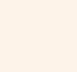 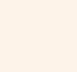 Merancang masa semasa dan di akhir  aktiviti untuk perbincangan dan  refleksi.
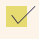 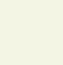 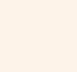 Sebagai satu kumpulan, tentukan  aktiviti yang perlu diselesaikan dalam  setiap bahagian.

Menggalakkan dan menyokong ahli  kumpulan untuk memimpin dalam
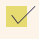 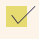 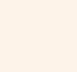 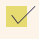 Benarkan		perubahan  menampung	minat	dan
untuk  keperluan
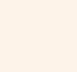 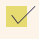 pembelajaran semua ahli kumpulan.
merancang dan memudahkan aktiviti  di mana sesuai.
Memfasilitasi Ruang Berani
Nyatakan secara vokal bahawa ruang anda  selamat untuk semua yang ingin  mengambil bahagian.
Berhati-hati dengan pendekatan pemudahan  anda untuk memastikan semua suara mempunyai  ruang untuk didengari.
Sebagai satu kumpulan, sediakan garis  panduan yang jelas untuk menggalakkan  rasa hormat dan keterbukaan untuk
Bersedia	untuk	menyesuaikan	program  anda.	Jika	kumpulan	itu	mendalami
perbualan yang hebat, adalah baik untuk
semua orang dan bersetuju bagaimana  kumpulan itu akan mematuhi garis  panduan tersebut.
menukar rancangan supaya mereka  mempunyai lebih banyak masa untuk  menyelesaikan perbualan itu.
TAHNIAH!
Anda telah memperoleh lencana Hari Peringatan  Sedunia anda. Pesan lencana Hari Peringatan  Sedunia anda dalam talian.
Elakkan membuat generalisasi apabila  bercakap tentang isu yang berbeza.

Rancang bagaimana anda akan  menyokong ahli kumpulan untuk bersuara  atau mendapatkan sokongan jika mereka
Tekankan kepentingan kerahsiaan.

Berhati-hati dengan apa yang berlaku  dalam komuniti anda dan dunia yang  mungkin memberi kesan kepada ahli  kumpulan anda.
tidak	berasa	selamat	dan	sampaikan  perkara ini kepada kumpulan.
8
Panduan Aktiviti
Memandangkan kumpulan Pandu Puteri dan  Pengakap Puteri di negara berbeza bekerja dalam  bahagian umur yang berbeza, kami telah  memberikan panduan umum tentang umur yang  disyorkan untuk setiap aktiviti. Semua aktiviti  telah direka untuk memenuhi semua kumpulan  umur.
Sila	lihat	aktiviti	terlebih	dahulu	dan
Semua aktiviti dalam pek ini  boleh disesuaikan untuk  penghantaran dalam talian
pertimbangkan aktiviti yang paling sesuai untuk
kumpulan anda. Pek ini boleh disiapkan dalam  mesyuarat selama 90 minit, tetapi sesetengah  kumpulan mungkin mendapat inspirasi untuk  meneruskan aktiviti dan mengusahakan pek itu  dalam beberapa mesyuarat.
Dalaman/Luaran
Boleh disesuaikan untuk Individu
Boleh disesuaikan untuk Dalam Talian
Nama aktiviti
Masa
Kedua-duanya
Luaran
10 min
Ya
Pencarian Miku-Pengenalan kepada Kisah Hari Peringatan Sedunia
Ya
15 min
Gunakan Deria Anda untuk Berhubung dengan Dunia
Ya
Ya
15 min
Kedua-duanya
Tanpa Keseimbangan, Tanpa Kedamaian
20 min
Ya
Kedua-duanya
Muzik Di Sekeliling Kita
Ya
20 min
Kedua-duanya
Permainan Peneroka untuk Keamanan
Ya
30+ min
Kedua-duanya
Cipta Taman Anda Sendiri
Ya
Berubah
Luaran
Aktiviti Akhir: Menjelajah Dunia
Ya
Aktiviti Dalam Talian
Petua Keselamatan Dalam Talian
Jika anda bercadang untuk menyampaikan  aktiviti Hari Peringatan Sedunia dalam  talian, kami telah menyesuaikan dan  membangunkan pelbagai aktiviti digital  untuk pelajar berhubung dengan dunia
Gunakan platform dalam talian dengan  kawalan keselamatan yang baik dan
Pastikan anda mendapat kebenaran  daripada Pandu Puteri/Pengakap Puteri  anda dan ibu bapa/penjaga mereka  sebelum menyiarkan foto/video dalam  talian.
Sentiasa  semak  dan  ikuti  nasihat
semasa	dan		garis  keselamatan	daripada
panduan  Persatuan
pastikan anda tahu cara  menggunakannya terlebih dahulu. Jika  anda tidak selesa bekerja dalam talian,  hubungi orang lain untuk mendapatkan  bantuan
anda mengenai aktiviti Pandu Puteri  dan Pengakap Puteri secara  bersemuka atau dalam talian.
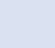 semula jadi dan menggunakan teknologi  untuk mendidik dan memperkasakan.  Untuk mengakses aktiviti, klik di sini.
https://campfire.wagggs.org/worldthinkingday
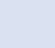 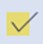 Jangan masukkan sebarang maklumat  peribadi/pengenal pasti dalam mana-  mana kandungan yang dikongsi dalam  talian.
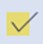 Pastikan anda boleh mencipta ruang
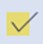 Bercakap	dengan	Pandu  Puteri/Pengakap Puteri anda tentang
selamat	yang	tertutup	kepada
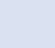 kumpulan anda, dan anda mempunyai  kebenaran daripada ibu bapa/penjaga
cara untuk kekal selamat dalam talian
Kami	juga	telah	menambah	cadangan  mengenai		beberapa	aktiviti	yang
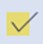 Jika anda menerima kandungan yang
sebelum menggalakkan mereka  melengkapkan aktiviti dalam pek ini  yang menggunakan media sosial.
untuk berhubung dengan kumpulan  anda dalam talian.
menyinggung perasaan atau tidak  sesuai, sekat dan laporkan akaun  tersebut.
dibentangkan	dalam	pek	tentang	cara
aktiviti itu boleh disesuaikan. Banyak  aktiviti yang dicipta untuk dijalankan  secara khusus di luar tidak begitu mudah
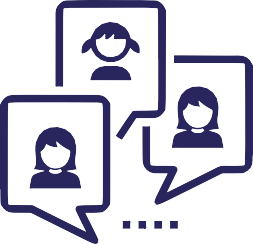 disesuaikan, tetapi anda boleh menjadi  kreatif dalam kaedah penyampaian anda  untuk menjadikannya berfungsi untuk
Pertimbangkan jika penyampaian aktiviti dalam talian
akan mengecualikan mana-mana ahli anda dan
cari cara untuk menangani perkara ini. Sebagai contoh,
bolehkah anda menggunakan platform dalam talian
yang lebih ringkas dan mudah diakses, mengatur ahli
kumpulan untuk mendapatkan akses kepada teknologi
yang mereka perlukan, atau memberi mereka sumber  dan bahan supaya mereka dapat menyelesaikan aktiviti?
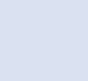 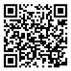 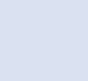 tetapan anda. Jika anda menghasilkan  cara inovatif untuk menyampaikan  program dalam talian, sila kongsi  penemuan anda dengan kumpulan lain di  halaman Campfire kami!
10
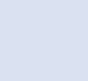 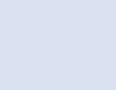 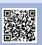 Kisah Hari Peringatan Sedunia:  Pencarian Miku
PENGENALAN: The Forest memperkenalkan kita kepada Miku. Kisah Miku diilhamkan oleh  kisah dari Estonia. Walau bagaimanapun, nama watak utama telah ditukar sedikit kerana Miku  adalah nama feminin dari Jepun yang bermaksud 'langit yang indah' atau 'masa depan' dan  kesudahan cerita adalah salah satu penebusan untuk alam semula jadi dan masa depannya.
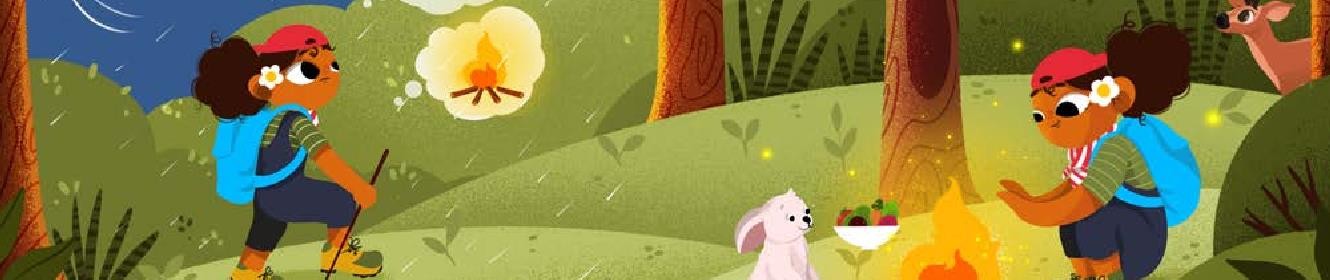 Untuk pek Hari Peringatan Sedunia 2023, kami  telah memilih untuk menggambarkan tema
Cadangan untuk Melanjutkan Pembelajaran
Minta peserta yang berbeza secara  sukarela membaca bahagian cerita  yang berbeza dengan kuat kepada  kumpulan.
Peaceful Future’  membaca cerita  aktiviti. Banyak
tahun  ini  'Our  World,  Our
dengan  semasa  budaya
meminta		peserta  mereka	menjalani
BAHAGIAN PERTAMA: ‘The Corn Maidens’ diadaptasi daripada cerita oleh Orang Zuni di  Amerika Utara, manakala ‘The Mousetrap’ diadaptasi daripada cerita rakyat Nigeria yang  menunjukkan kuasa Ubuntu (hubungan antara semua makhluk hidup).
di  seluruh  dunia  mempunyai  cerita
rakyat yang menggunakan alam semula jadi  untuk menunjukkan moral atau akibat, jadi
kami mengambil inspirasi daripada kelima-lima  wilayah WAGGGS untuk menulis kisah Hari  Peringatan Sedunia kami.
Jika anda mempunyai masa, minta  peserta melakonkan bahagian cerita  yang berbeza.
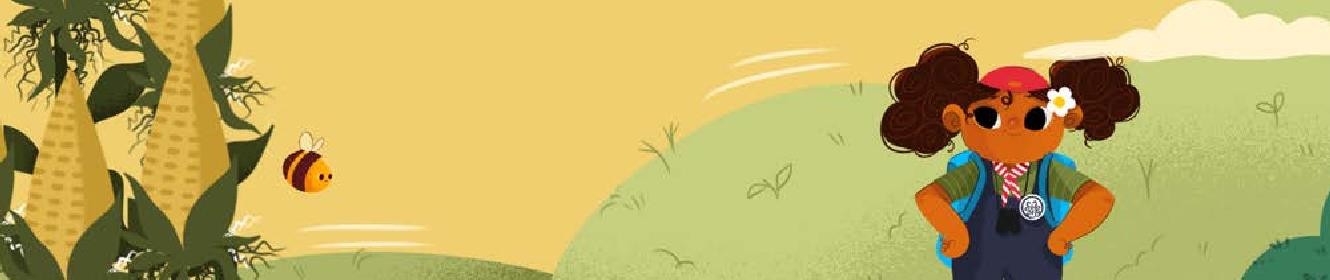 Semasa anda mengikuti cerita itu, anda akan  menghadapi beberapa masalah secara semula  jadi yang kumpulan anda perlu "selesaikan"  dengan melengkapkan aktiviti yang disenaraikan
Tanya peserta sama ada mereka  mengetahui mana-mana cerita dari  budaya mereka sendiri yang  berkaitan dengan tema keamanan  alam semula jadi.
dalam	bahagian	itu.	Anda	hanya
aktiviti
perlu  yang
BAHAGIAN KEDUA: Bahamut muncul dalam mitologi Arab sebagai ikan gergasi yang  membawa seekor lembu besar, batu gergasi, malaikat dan seluruh dunia di belakangnya.
melengkapkan	satu	daripada
disenaraikan dalam setiap bahagian, jadi pilih  satu yang kumpulan anda minati dan yang sesuai  untuk keadaan kumpulan anda. Selepas anda  melengkapkan aktiviti, baca bahagian cerita  seterusnya untuk mengetahui apa yang berlaku  seterusnya.
Galakkan peserta untuk menerokai  dunia dengan lebih lanjut dengan  mencari lebih banyak cerita rakyat  dari seluruh dunia yang boleh mereka  kongsikan dengan kumpulan pada  mesyuarat akan datang.
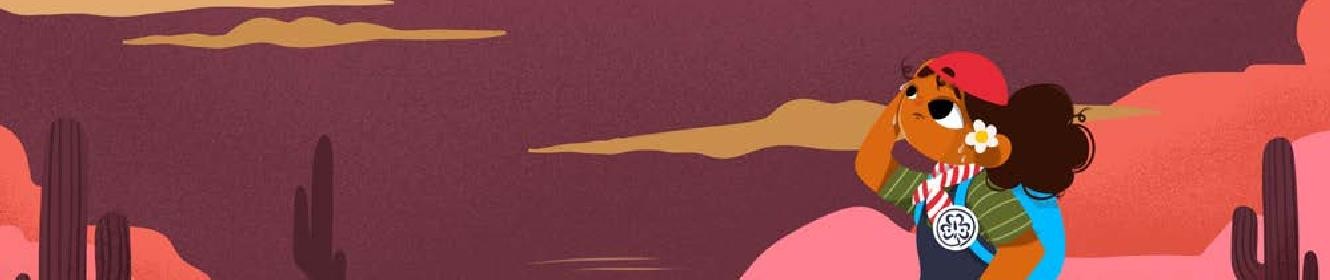 Terdapat tiga bahagian berbeza dengan pilihan  aktiviti, diikuti dengan aktiviti terakhir  "Menjelajah Dunia".
Cerita ini adalah berdasarkan cerita  yang berbeza dari seluruh dunia, jika  anda menghadapi sebarang konsep  yang berbeza daripada budaya anda  sendiri, pastikan anda menerangkan  apa yang berlaku kepada peserta.
Mulakan perjalanan Hari Peringatan Sedunia  anda dengan membaca pengenalan kepada  cerita dan meminta peserta memperkenalkan  diri mereka kepada satu sama lain!
BAHAGIAN KETIGA: Amrita adalah berdasarkan cerita dari Rajasthan di utara India. Ia pada  asalnya berdasarkan orang sebenar pada tahun 1300-an yang mempertahankan sesuatu yang dia  percayai.
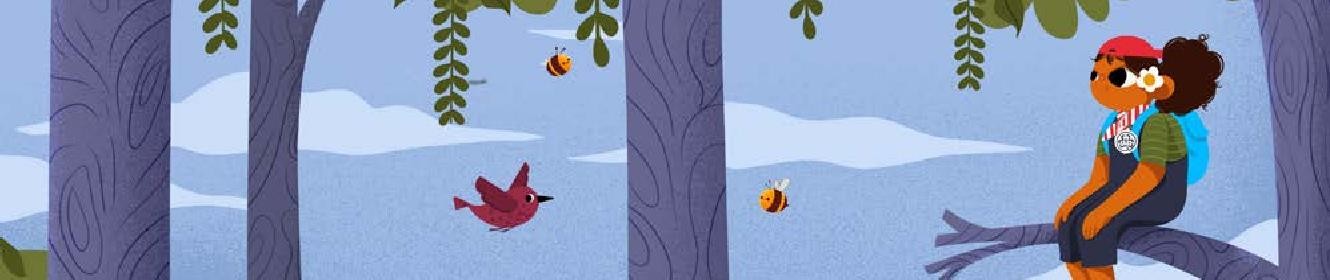 Ikatan Pusat dunia
Pusat Dunia mempromosikan kepentingan keamanan dalam  Pergerakan Pandu Puteri dan Pengakap Puteri dan merupakan  tempat untuk persahabatan dan persefahaman antarabangsa;  tempat untuk pengalaman baru dan penerokaan dunia kita  melalui Pandu dan Pengakap. Lawati Pusat Dunia untuk  mengetahui lebih lanjut.
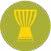 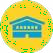 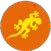 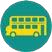 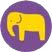 Lihat ikon ini di seluruh pek  untuk mengetahui  lebih  lanjut mengenai Pusat Dunia
12
13
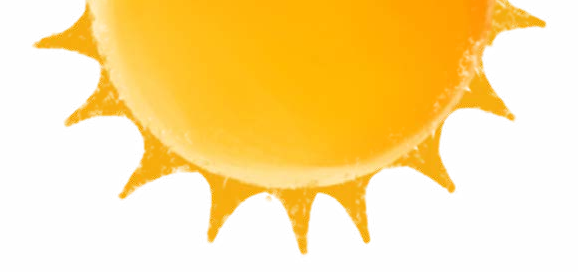 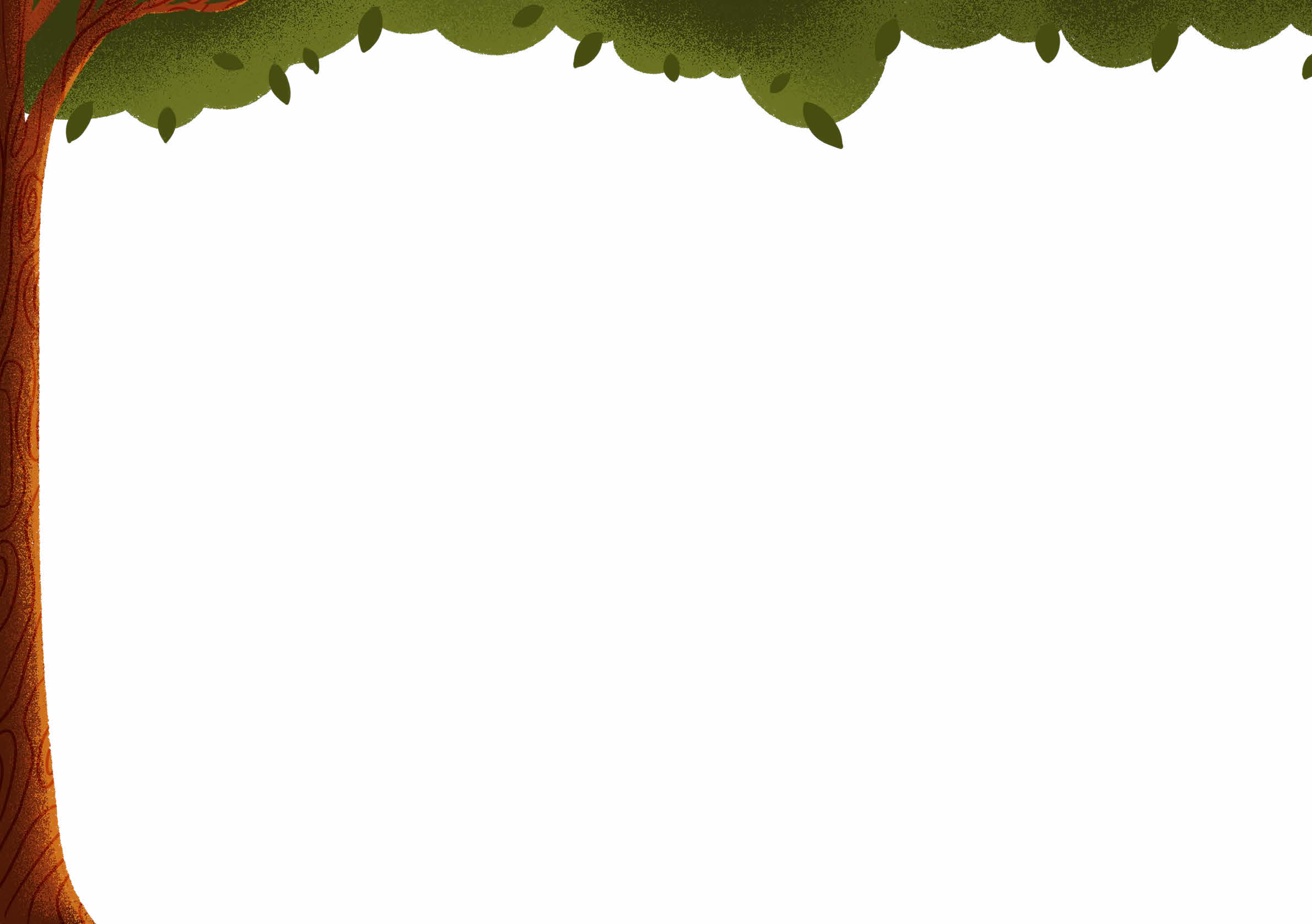 Pax Lodge
Pax Lodge ialah "tempat di  mana orang yang tidak dikenali  segera menjadi kawan". Pusat  ini terletak di Hampstead,  London Utara, bersebelahan  dengan Ibu Pejabat  antarabangsa WAGGGS.  Perkataan Latin untuk  keamanan, pax, terdapat dalam  nama rumah Baden-Powell di  England (Pax Hill) dan Kenya  (Paxtu) yang mengilhamkan  nama untuk Pax Lodge.
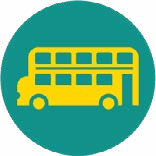 Hutan
Mulakan perjumpaan  membaca pengenalan  pentas.
Hari	Peringatan	Sedunia	dengan  cerita		ini	sebagai	persediaan
Malam	ini		keadaan	di		hutan			sangat		sejuk		dan  lembap,		Miku terasa			lapar.	Walaupun			dia	dikelilingi  oleh	pokok-pokok		tinggi yang		penuh	dengan			lagu	dan  bauan,	manakala	haiwan	berlari-larian		dan burung  berterbangan	sambil		menyanyi			di dahan pokok namun  Miku		merasa		sangat			keseorangan.
Pertama, seperti hero yang lain, kami perlu mengenali  anda! Oleh itu setiap ahli unit anda perlu menjawab  empat soalan -adakah anda mempunyai KEGEMARAN  yang sama?
Malam	itu,	hutan	perasan.	Mereka		memberitahu	Miku  supaya berharap	untuk	apa	sahaja	di	dunia	dan
mereka	akan menyediakannya	-	melainkan	ia	melanggar  peraturan	alam.
Miku	berasa	gembira	dan			mula		berdoa		untuk  mendapat	semua yang		dia inginkan -	makanan		yang  lazat,		katil			yang		empuk,	api membakar	agar		kekal  hangat.	Di				seluruh	dunia,		orang		melihat kebahagiaan  Miku	dan		mula	mengharapkan	agar		impian	mereka
juga	dipenuhi.	Hutan		menjadi		letih	dan		terdesak		untuk  cuba menggembirakan	semua	orang,		tetapi	tiada	siapa  yang		perasan. Mengapa	menjaga	alam	sedangkan			alam  mampu	menjaganya sendiri?
NAMA AHLI PANDU PUTERI:
BINATANG KEGEMARAN :
BAHAGIAN ALAM SEMULA JADI YANG DISUKAI
ALAM SEKITARYANG DIGEMARI:
SAAT PALING MEMBANGGAKAN DALAM PANDU PUTERI:
Pada	suatu		hari,		di	pertengahan		 musim		sejuk	bersalji,  Miku memutuskan	dia		membenci	sejuk	dan  mengumumkan,	"Hutan, jadikan	ia		cerah		dan	panas  sekarang!".	Tetapi			ini			bertentangan dengan		peraturan  alam!
Luangkan sedikit masa untuk mengenali wira lain yang akan menyertai anda dalam  perjalanan ini sebelum meneruskan ke bahagian seterusnya. Bergantung pada saiz unit  anda, anda mungkin mahu pecahkan kepada kumpulan yang lebih kecil. Sekarang setelah  anda berkenalan dengan rakan pengembara anda, teruskan  perjalanan Hari  Peringatan  Sedunia anda untuk   membantu menyelamatkan   hutan   dengan  membaca cerita seterusnya .
15
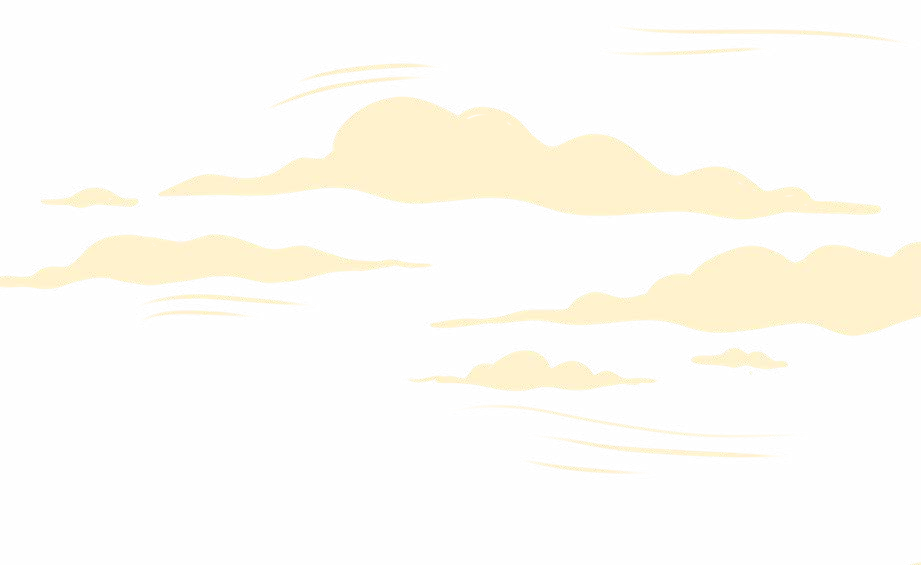 Our Chalet
Terletak tinggi di Swiss Alps yang  indah, Our Chalet telah menjadi pusat  pengembaraan, perhubungan dan  persahabatan sejak tahun 1932.
Chalet kami mempunyai  pemandangan pergunungan yang  menakjubkan dengan banyak aktiviti  untuk dilihat dan dilakukan di  kawasan sekitar yang anda pasti  dapat temui sesuatu yang istimewa  dan berhubung dengan alam semula  jadi.
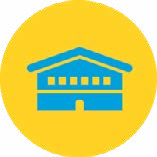 The Corn Maidens and The Mouse
The Corn Maidens mempunyai tugas penting: pada setiap musim  bunga, mereka akan menari untuk mengajar tumbuhan baharu cara  meregang dan membesar, bagi memastikan ekosistem sentiasa  terhubung supaya semua makhluk dapat hidup bersama-sama.
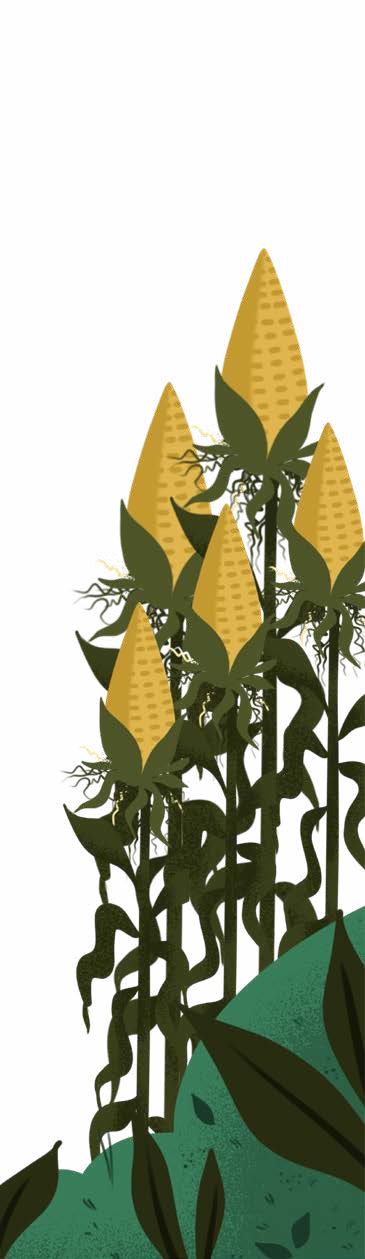 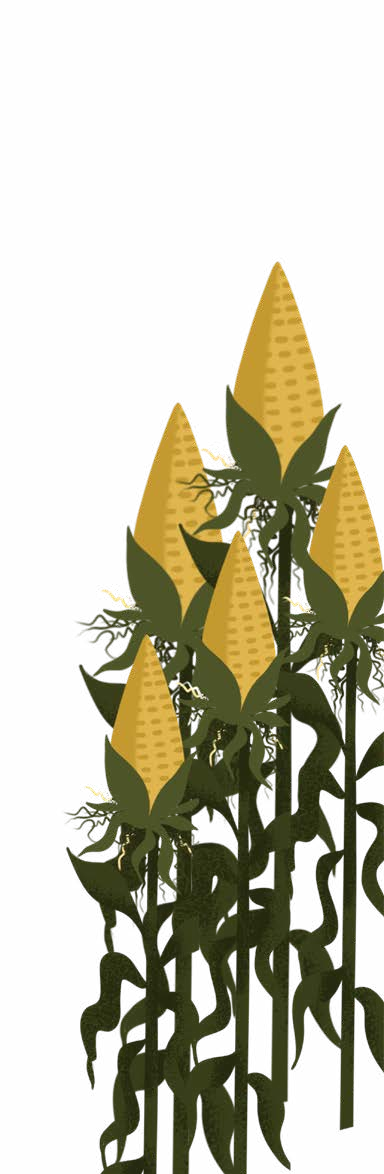 Sementara itu, seekor tikus yang kelaparan sedang menunggu  untuk memakan tumbuh-tumbuhan musim bunga tersebut -   ia  telah tidur sepanjang musim sejuk, lalu mengimpikan makanan,  dan sebaik sahaja jagung mula tumbuh ia akan mempunyai sesuatu  yang lazat untuk dimakan!
Pilih aktiviti daripada bahagian ini  untuk dilengkapkan bagi  menunjukkan keamanan yang bakal  dicapai.
Selepas anda melengkapkan aktiviti,  teruskan ke cerita seterusnya.
Tetapi kemudian hutan itu lenyap. The Maidens bermati-matian cuba  untuk menunjukkan kepada semua orang bahawa ada sesuatu  yang tidak kena, tanpa tumbuh-tumbuhan, tiada air dan haiwan  seperti tikus dibiarkan kesepian dan kelaparan - tetapi   orang  ramai hanya ketawa melihat kebimbangan mereka. Apakah kaitan  tarian dengan tumbuhan? Orang ramai tidak peduli dari mana  datangnya barang-barang mereka, mereka mahu lebih!
Aktiviti 1A - Ekosistem berkembang
                 maju

Aktiviti 1B -  Tunjukkan cara bagaimana
                   segala-galanya di alam
                   semula jadi berfungsi
                   bersama
Gadis-gadis itu menyerah dan bersembunyi di dalam gua gunung.  Sekarang, apabila tumbuhan baru bergelut ke permukaan, mereka  hilang dan keliru - bagaimana ia tumbuh? Bagaimanakah mereka  mencapai air dengan akar mereka dan membuat makanan daripada  matahari? Tikus itu juga keliru - ia bermati-matian menghidu mencari
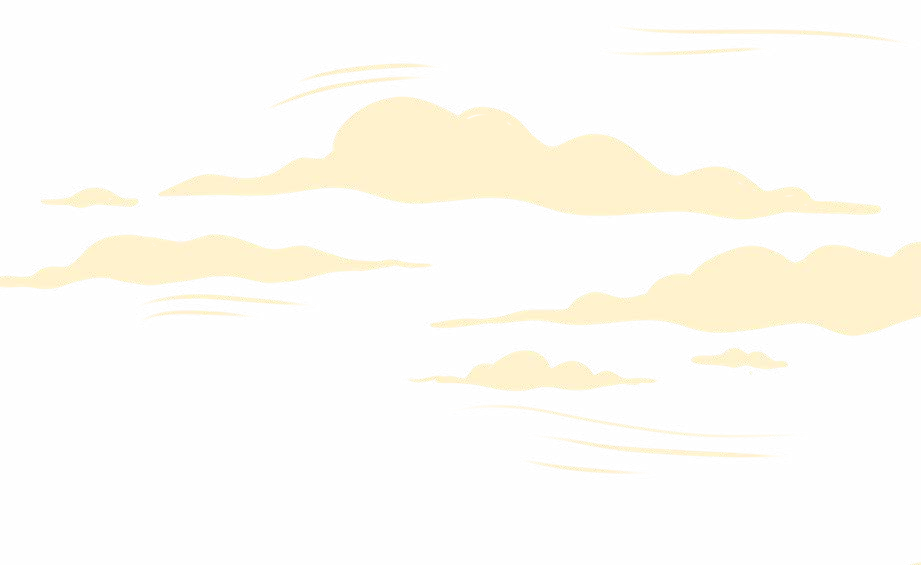 makanan,	tetapi	apabila	ia	meminta   bantuan	haiwan	lain,
mereka	dengan	kasar	menolak permintaan	si tikus. Makhluk itu  menyelinap ke dalam rumah manusia, tetapi ngerinya terdapat
perangkap tikus di atas lantai! Tikus tercari-cari  sehingga tumbuhan mula tumbuh semula, tiada  dimakan.
makanan  apa-apa
tetapi  untuk
TUGASAN AHLI PP PUTERI TUNAS :   
Aktiviti 1A
Aktiviri 1B.1

TUGASAN AHLI PP RENJER/REMAJA/KLOVER
Aktiviti 1A
Aktiviti  1B.2
Jika anda boleh mencari cara untuk berhubung dengan alam semula  jadi atau membina semula rantaian makanan antara semua bentuk  hidupan yang berbeza dalam ekosistem, ia akan meyakinkan
Maidens untuk menari semula dan melengkapkan rantaian -  kemudian tumbuhan boleh tumbuh dan si tikus boleh makan  semula!

18
***AKTIVITI  PILIHAN
AKTIVITI 1A
Gunakan Deria Anda
untuk Berhubung
Kanak- kanak
Dewasa
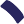 15
Mins
Dengan Dunia
For older ages, you could incorporate a
scavenger	hunt.	Everyone	walks  silently through a designated area and
Bagi kanak kanak, gunakan haiwan sebagai  inspirasi dan panduan untuk focus kepada  deria. Anda boleh menggunakan salah satu  daripada contoh berikut atau pilihan anda  sendiri
Sendiri Bagi dewasa, gunakan skil pemburu.  Berjalan secara senyap melalui kawasan yang  ditetapkan dan perhatikan kawasan anda  menggunakan 5 deria. Buat senarai perkara  yang anda perhatikan dan tukar bersama  pasangan anda.  Sekarang ulangi dengan  berjalan tetapi gunakan senarai daripada  pasangan anda sebagai panduan untuk  pemerhatian anda.
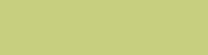 Persediaan & Bahan
Dalam aktiviti ini, terokai diri anda
untuk	berhubung	dengan	alam
sekitar dan renungkan ketengangan
dalaman yang boleh datang dari masa  di luar rumah.
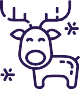 Pensil
Kertas
Telinga rusa
(pendengaran yang baik)
Contoh penunjuk memburu:
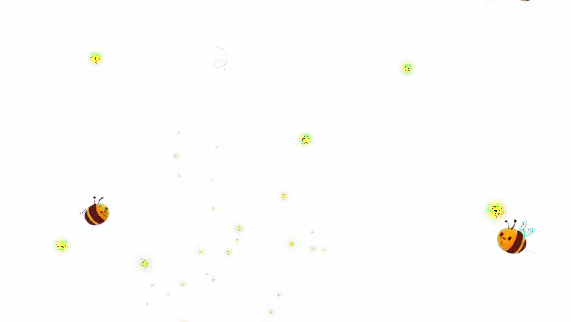 Gunakan penglihatan anda untuk mencari:
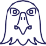 Gunakan	lima	deria	anda	untuk	berhubung  dengan alam sekitar. Dengan membuka minda
Mata Helang
(penglihatan yang jauh dan luas)
PUTIH
BENTUK
KECIL
dan deria kita kepada sekeliling kita, ia  meluaskan kesedaran kita terhadap alam sekitar  kita. Mengubah alam sekitar dan berkaitan
BENTUK HATI
5 BENTUK YANG SAMA
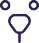 dengan penuh kesedaran boleh memberikan  banyak faedah termasuk mengurangkan tekanan,  berasa lebih menghargai, mewujudkan  ketenangan, mengurangkan keresahan, dan  menambahkan tenaga.
Hidung Beruang
(deria bau yang hebat)
Gunakan pendengaran anda untuk mencari:

GEMPAR	BUNYI HAIWAN
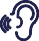 Kaki labah labah
(peka terhadap sentuhan)
RENYUKAN
KUAT
MUZIK
Pergi ke luar rumah. Ia boleh berada  di atas rumput, taman perumahan ,  atau jauh di dalam hutan belantara -  di mana sahaja di luar!
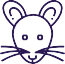 Kongsikan antara satu sama lain  tentang apa yang anda perhatikan  dan perasaan anda.
Adakah anda merasakan perkara  yang sama atau berbeza?
Adakah aktiviti ini membantu anda
berasa lebih tenang dan berhubung  dengan alam sekitar? Jika ya,  bagaimana?

Ulang aktiviti dengan memfokuskan  pada deria yang lain
1
4
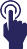 Mulut tikus
(deria rasa yang lebih daripada manusia)
Gunakan sentuhan anda untuk mencari:
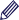 BASAH
BERLEKUK	SUAM
Sebarkan, diam, dan fokus dengan  dunia di sekeliling anda.
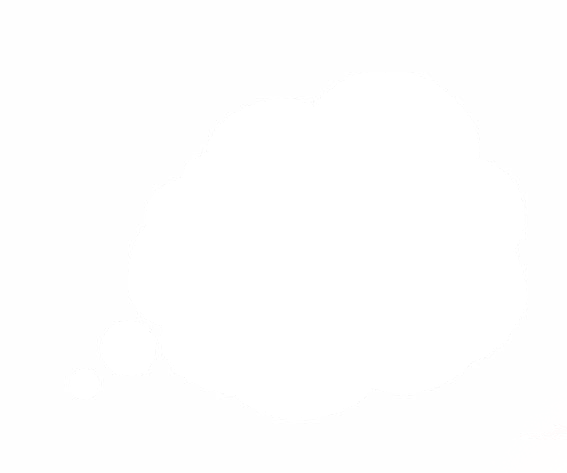 2
LEMBUT
MENGGERUTU
LICIN
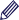 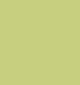 Gunakan deria bau untuk mencari:

BAU BUNGA	BAU YANG ANDA SUKA
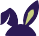 Pilih deria tertentu, sama ada  penglihatan, bau, sentuhan, rasa,  atau pendengaran, dan luangkan  masa seminit untuk menikmati alam  melalui deria itu
3
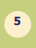 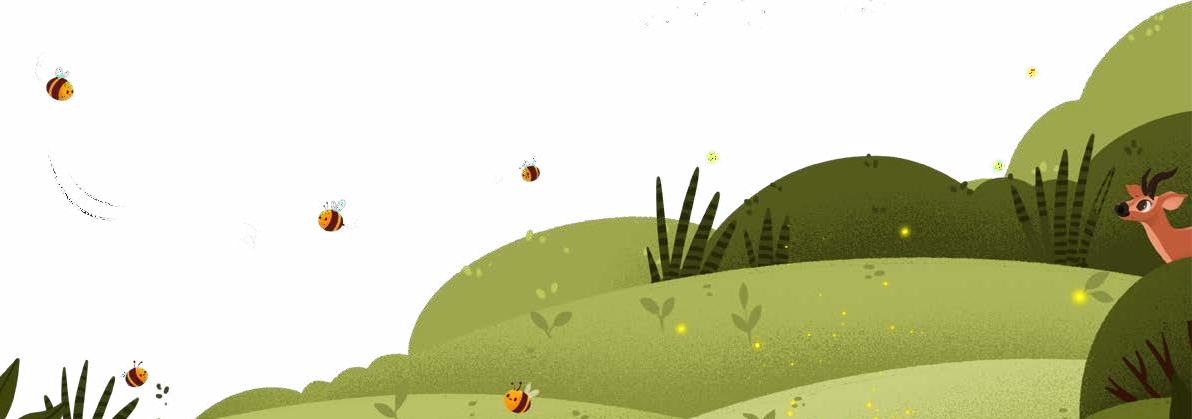 Tips: Remind participants that  while they are observing  nature that they shouldn’t  be disturbing it. We want
to preserve its beauty  so that others can enjoy  it as well.
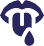 Gunakan deria rasa untuk mencari:
MANUSIA BOLEH  MAKAN
HAIWAN BOLEH  MAKAN
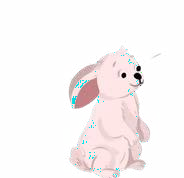 23
AKTIVITI 1A
Gunakan Deria Anda
untuk Berhubung
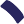 15
Mins
Dengan Dunia
For older ages, you could incorporate a
scavenger	hunt.	Everyone	walks  silently through a designated area and
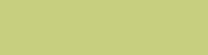 Lokasi  :
Pilih TIGA deria daripada berikut
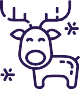 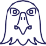 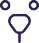 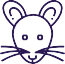 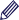 BANDINGKAN pengalaman anda dengan SEORANG rakan yang melakukan aktiviti yang sama. Adakah anda dan rakan anda merasakan perkara yang sama atau berbeza?
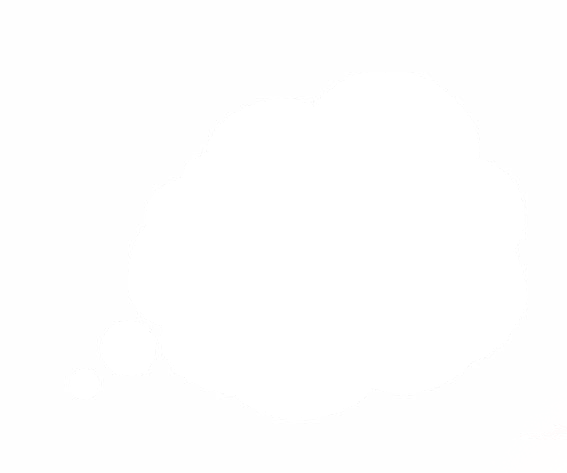 JAWAPAN ANDA
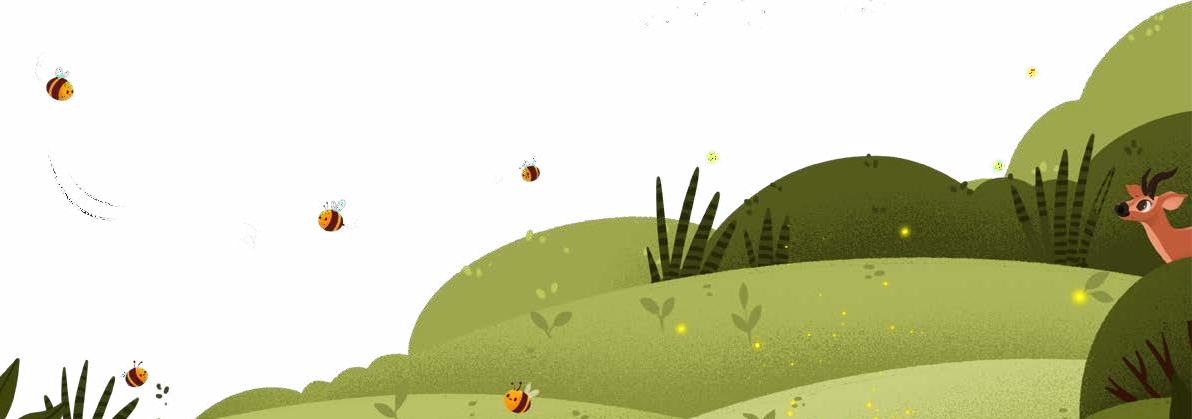 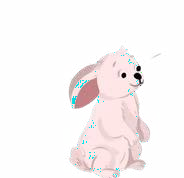 23
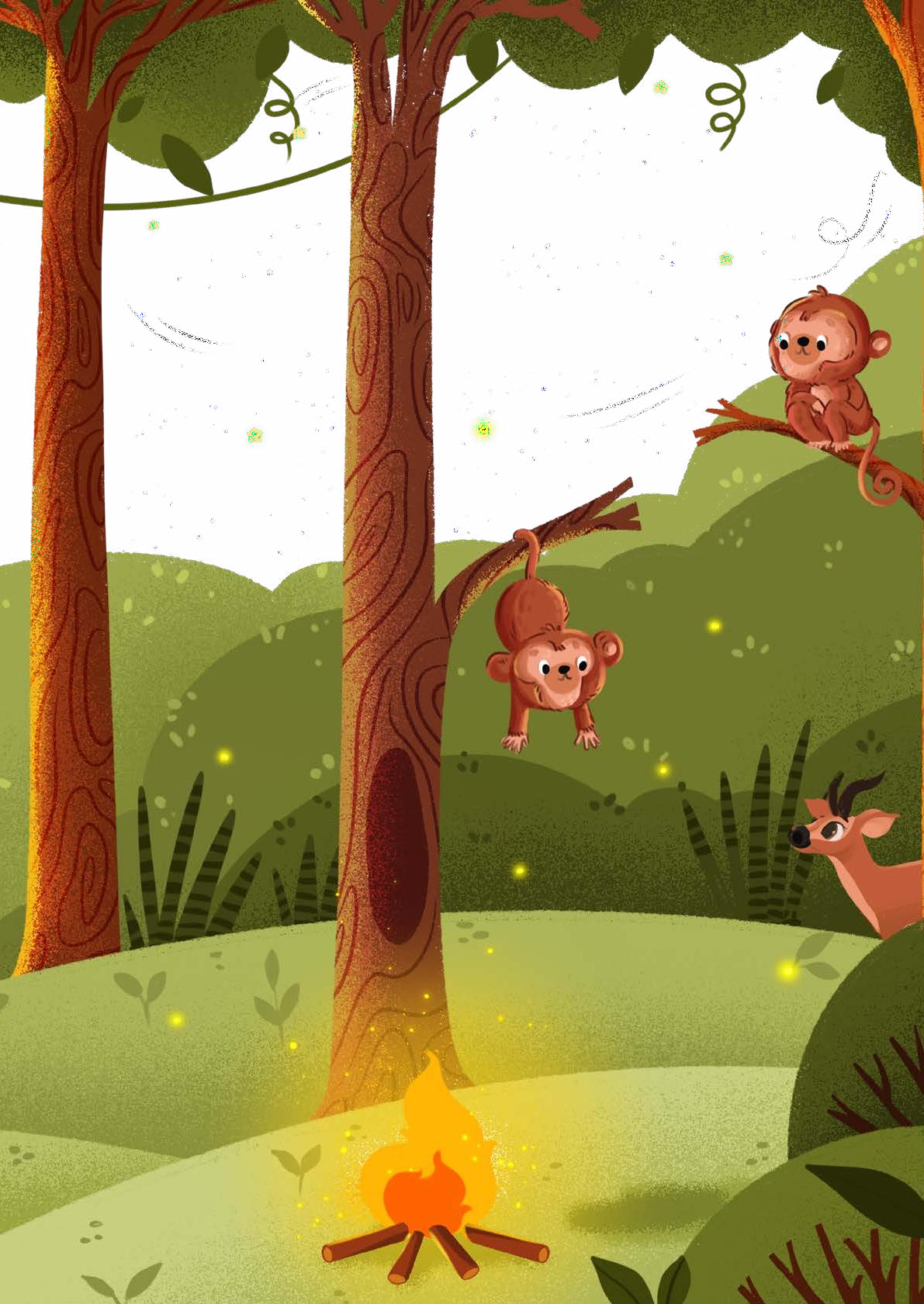 AKTIVITI 1B.1
Tanpa keseimbangan,  Tanpa ketenangan
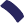 15
Mins
Adakah anda fikir manusia  adalah sebahagian daripada  web ini? Kita semua  berhubung dan berkongsi  rumah di bumi ini bersama-  sama. Pada pendapat,  apakah yang diperlukan oleh  manusia dan haiwan untuk  menjadikan rumah mereka  Bahagia dan gembira?
Apakah yang menjadikan  habitat yang baik untuk  haiwan?
Kanak Kanak
Dalam	aktiviti	ini,  kepelbagaian	hidupan
teroka
di	bumi,  dan
Persediaan & Bahan
pelajari	tentang	habitat  bagaimana		manusia		dan
haiwan Bola Benang
dihubungkan dalam satu ekosistem.
Buat satu bulatan yang kecil, jika  ianya besar jadikan ianya 2 bulatan
Setiap org sebutkan nama haiwan  yang berbeza dan dimana mereka  hidup. Jadikan sarang labah labah
Semua orang melihat sarang labah  labah yang dibuat daripada bola  benang secara bergilir gilir
5
1
Bumi adalah rumah kepada pelbagai  jenis haiwan dan tempat tinggal  mereka. Ia disebut sebagai habitat
2
6
Lontarkan bola benang secara bergilir  gilir ketengan bulatan. Semasa anda  mengambil bola tersebut, sebutkan 1  haiwan dan dimana mereka hidup.
3
Teruskan sehingga anda kehabisan  haiwan dan lontarkan kepada orang
7
yang	berbaza	 untuk	 membentuk  sarang		labah	labah	yang	lebih
kompleks.
Pegang bola benang tersebut dan  lontarkan kepada orang lain didalam  bulatan anda
4
Ini yang dipanggil planet sebagai  rumah dan semuanya berhubung  antara satu sama lain .
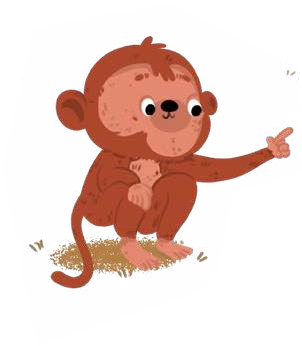 24
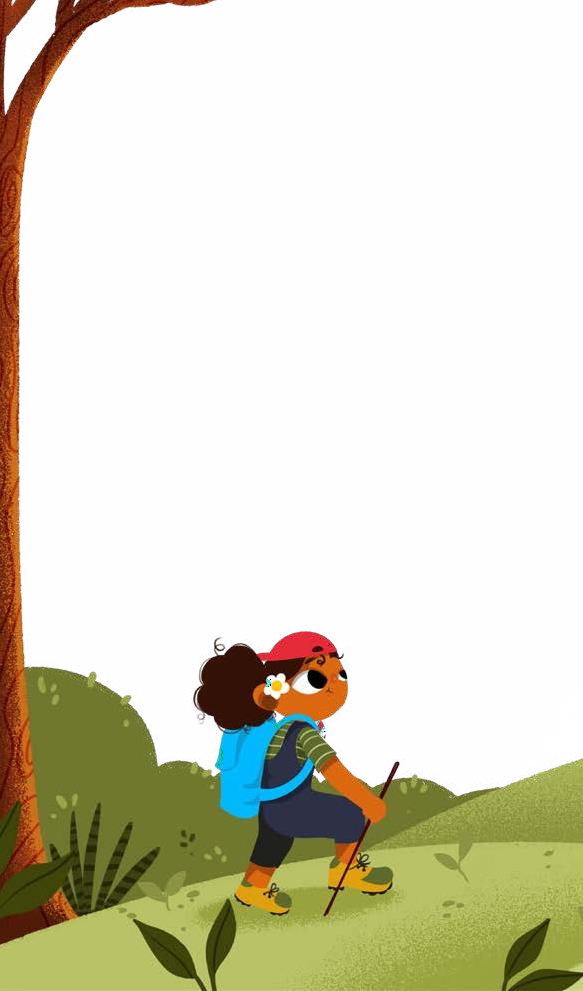 AKTIVITI 1B
Tanpa Keseimbangan
Tanpa Ketenangan
Teruskan melontar bola benang kepada  orang menelilingi bulatan sehingga anda  dapat mencipta sebuh sarang labah labah  di tengah. Pastikan untuk memegang  sehelai benang sebulan melontarkannya  kepada orang lain. Setelah semua orang  saling berhubung, tahan benang tersebut  sehingga membentuk ikatan yang ketat.
Bincangkan		dan	tentukan  kemungkinan		yang		paling  kepada	perubahan		ini
apakah  terdedah  dengan
5
7
15
Mins
menggunting bahagian web ini. Dengan  sambungan yang longgar ini, apa yang  akan berlaku seterusnya?
Persediaan & Bahan
Pertengahan & Dewasa
Renungkan apa yang berlaku. Apakah yang  akan berlaku jika organisma keluar  daripada ekosistem? Pernahkan
anda memerhati scenario lain  dalam kehidupan sebenar apabila
ekosistem tidak seimbang ?
Bagaimana kepelbagaian dan kemajuan  yang berkembang dapat menyokonh  planet yang aman?
8
Putuskan sehelai benang, anda akan  perasan getaran merentasi web yang  telah dibuat. Perhatikan jika salah satu  daripada sambungan ini harus dibuang
6
Dalam aktiviti ini, anda akan lebih sedar
tetang	kepentingan		semua  dalam		sesebuah	ekosistem
organisma
sambil
Pen
Kertas
Bola Benang
akan mengganggu keseluruhan  Fikirkan sebab kenapa bahagian  mungkin terganggu.
web.  anda
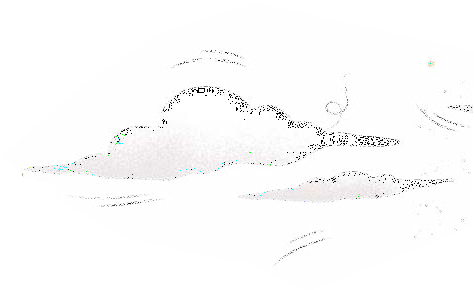 mempelajari dari konsep rantai makanan  dan keseimbangan ekosistem.
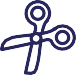 Tape	Gunting
Tuliskan jenis organisma berikut diatas kertas. Anda  boleh memilih haiwan tertentu yang biasa ada di  Kawasan anda untuk setiap kategori. Anda perlukan  tumbuhan, serangga, herbivor, karnivor, omnivore,  petani dan matahari. Sebagai contoh, anda boleh  memilih belalang, tikus, musang dan sebagainya.
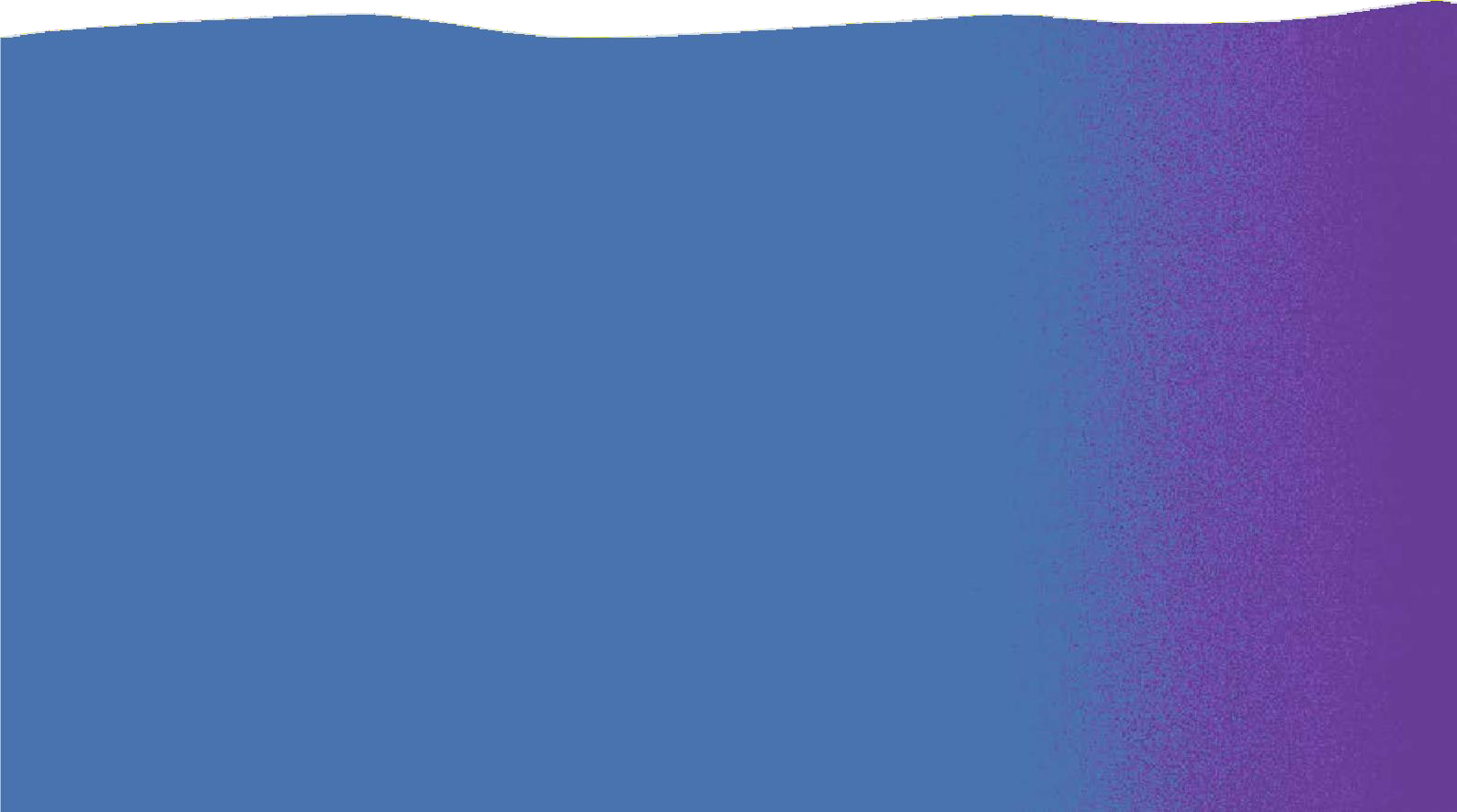 Kosa Kata
OMNIVOR
INSEKTIVOR
HERBIVOR
KARNIVOR
Haiwan yang  memakan  tumbuhan dan  haiwan lain.
Haiwan yang  memakan  serangga, cacing  dan haiwan  invertebrate yang  lain
Contoh :  landak, jenis  jenis burung  atau cicak
Haiwan yang  memakan haiwan  lain.
Haiwan yang  hanya memakan  tumbuhan.
Tanpa melepaskan hujung bola belang,  matahari akan membaling bola benang  kepada organisma yang ain dan nyatakan  bagaimana mereka berkait antara satu  sama lain dalam ekosistem. Sebagai  contoh matahari melontarkan bola benang  kepada pokok kerana matahari membantu  tumbesaran pokok.
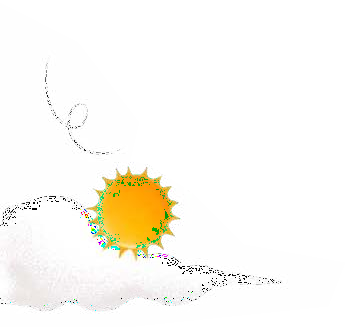 Ambil	sehelai	kertas	dengan	nama
1
3
Contoh : beruang,  anjing, khinzir,  tikus, tupai,  monyet
orgsnisma diatasnya dan tampal pada diri
Contoh : Singa,  helang, labah  labah, buaya  dan serigala
Contoh :  panda, gajah,  Arnab, koala  dan rusa
sendiri untuk memudahkan orang lain  membacanya
Kumpulan	anda	akan	membentangkan
2
tentang	ekosistem	dimana	anda	akan
meneroka masuk dimana organisma ini  berkait antara satu sama lain. Berdiri dalam  satu bulan yang besar dengan seorang  mewakili matahari ditengah bulatan. Bola  benang akan dimulakan dengan “Matahari”  pegang	pada	hujungnya.
Orang baru akan memegang sehelai  benang dan lontarkannya ke orang lain  sambal menyatakan bagaimana mereka  berkait.
4
Adaptasi Alam Maya
Bentangkan imej dengan pelbagai organisma yang berselerak di seluruh halaman. Peserta  memhubungkan satu persatu menggunaan alat lukisan dalam talian untuk menghubungkan  organisma dan meminta mereka berkongsi pendapat tentang sebab menghubungkannya.
Bincangkan apa yang akan berlaku jika salah satu daripada organisma tersebut hilang.
26
27
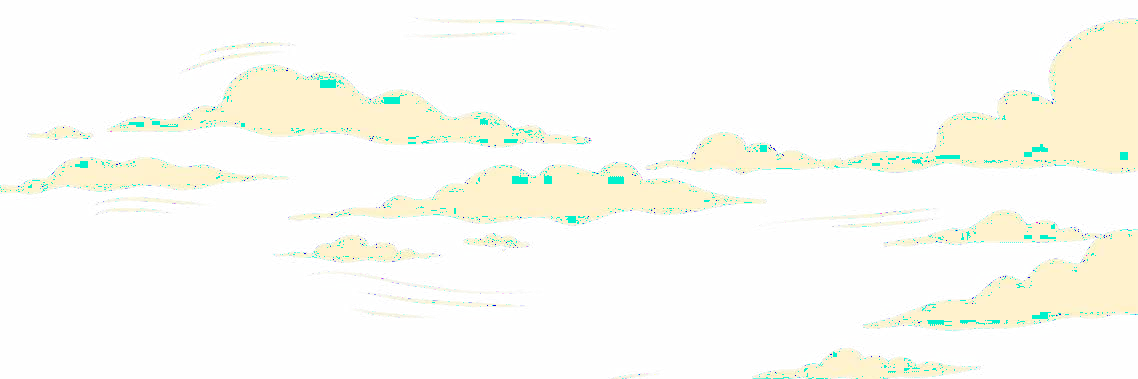 AKTIVITI 1B.2 - JAWAPAN
Putuskan sehelai benang, anda akan  perasan getaran merentasi web yang  telah dibuat. Perhatikan jika salah satu  daripada sambungan ini harus dibuang akan mengganggu keseluruhan web
MENGAPA bahagian anda mungkin terganggu?
BAHAGIAN manakah yang paling terdedah kepada perubahan?
APAKAH yang akan berlaku seterusnya?
APAKAH yang akan berlaku sekiranya organisma dikeluarkan daripada ekosistem?
Pernahkan anda memerhati senario lain  dalam kehidupan sebenar apabila
ekosistem tidak seimbang ?
Bagaimana kepelbagaian dan kemajuan  yang berkembang dapat menyokonh  planet yang aman?
Lengkapkan jadual di bawah
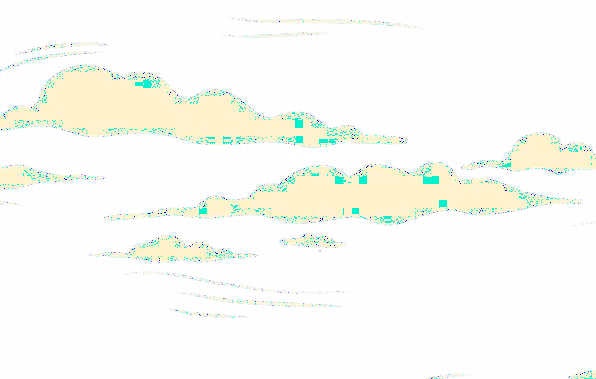 JAWAPAN ANDA
Lengkapkan gambarajah di bawah
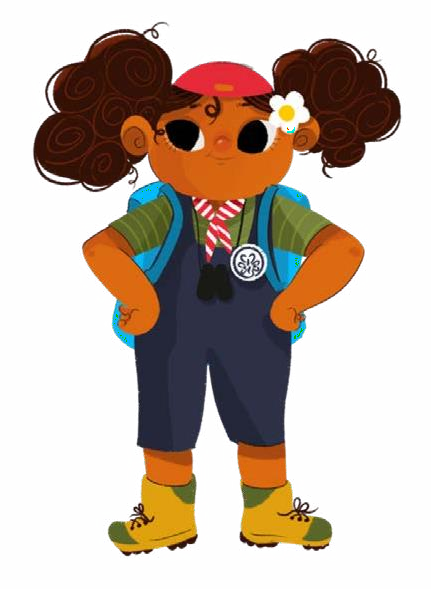 pokok
bantu tumbesaran pokok
matahari
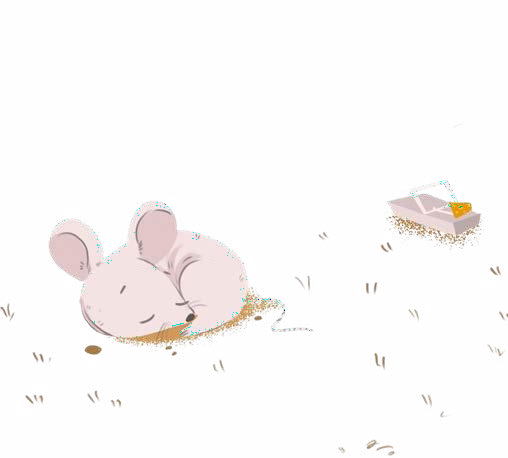 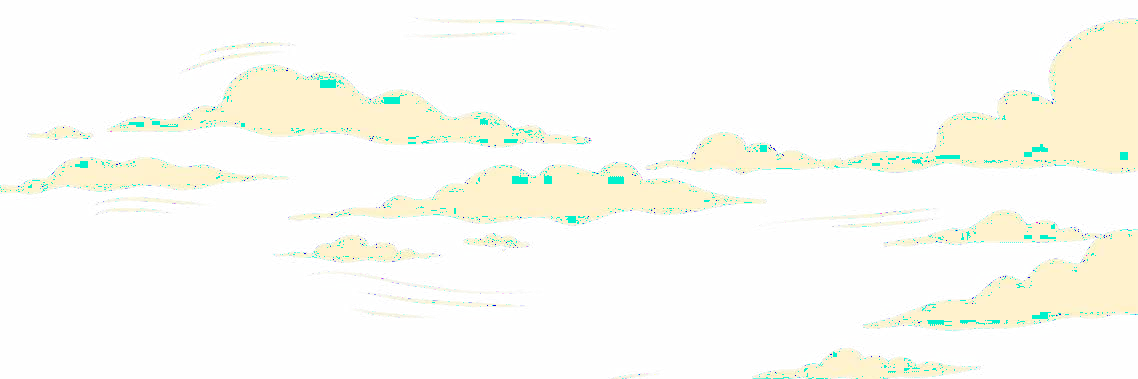 Orang ramai menyedari anda betul– dunia hanya akan berfungsi  apabila ekosistem seimbang, dan  mereka  perlu  membetulkannya! Mereka berkumpul di sebuah gunung tempat  dimana Corn Maidens bersembunyi dan menjerit memohon maaf  dengan sangat kuat – mereka berjanji untuk sentiasa mengingati  apa yang anda telah diajar, untuk memastikan mereka menjaga  semua bahagian yang berada disekeliling mereka.

Seorang demi seorang gadis Maidens muncul dan mereka mula  menari. Semua org bersorak, tumbuh tumbuhan membesar  dengan bangga dan tinggi, tikus  dengan  gembiranya  memenuhkan pipunya dengan jagung apabila ekosistem semakin  kukuh lagi. Anda telah melalukan nya dengan sangat cemerlang

Malangnya, satu bunyi guruh telah menggegarkan bumi. Anda  perlu pastikan dari mana bunyi itu datang…….
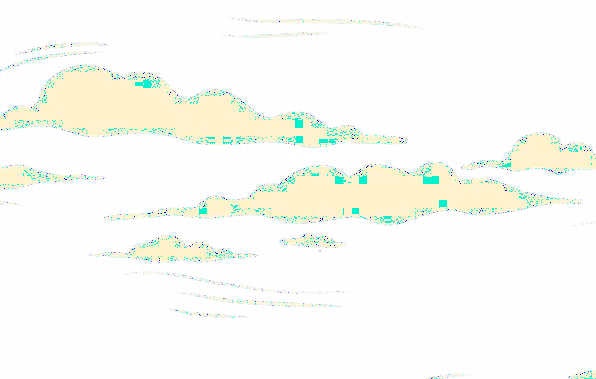 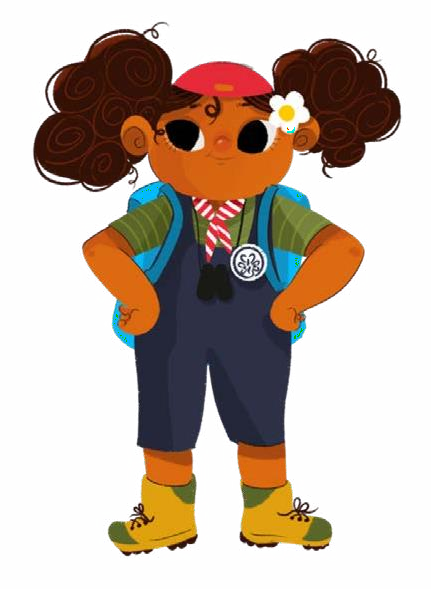 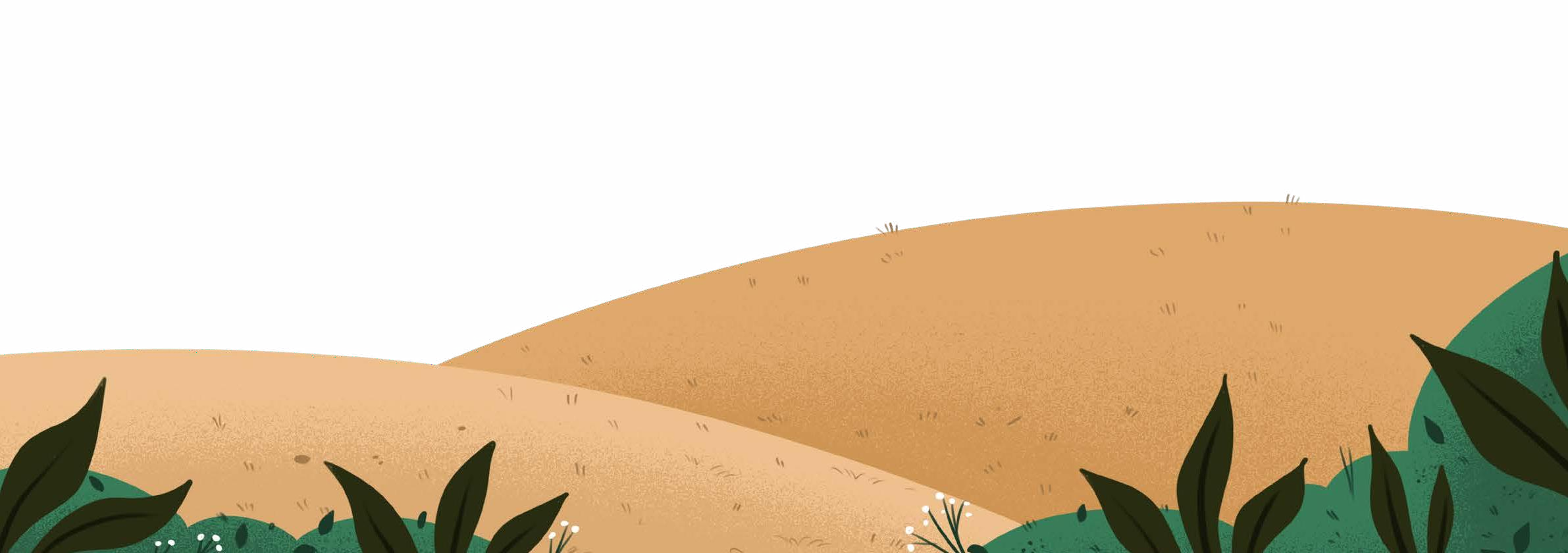 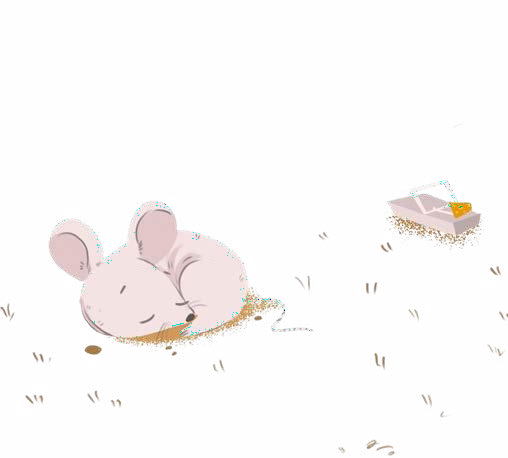 Kusafiri
Pada tahun 2010, di
Persidangan Serantau Afrika,  telah sebulat suara bersetuju  bahawa Jawatankuasa Afrika  akan meneroka peluang  untuk menyampaikan  pengalaman Pusat Dunia di  Rantau. Pada Oktober 2015,
Pusat Dunia 'Kelima' diberi  nama baharunya, Pusat  Dunia Kusafiri. Kusafiri  bermaksud ‘kepada
perjalanan’ dalam Swahili
.
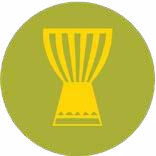 Gempa Bumi
Terdapat banyak kisah gempa bumi dari seluruh dunia - salah  satunya ialah Bahamut, seekor ikan gergasi yang memegang bumi  dengan tegak dengan seekor lembu besar dan batu besar untuk
membantu	mengekalkan	keadaan.	Tetapi	apabila	sesuatu
berlaku, lembu dan batu mula bergoyang di belakang Bahamut …
Sejak hutan pupus dari tanah Miku, bumi berasa sangat marah,  membuat tanah bergegar dan bergoyang. Mengapa tumbuhan  tidak tumbuh? Mengapa tanah menjadi kering? Di manakah pokok  rendang saya yang menghalang matahari? Mereka membuat topi  yang begitu baik.
Setiap kali dunia merungut, permukaan bumi berpusing ke  atas dan ke bawah. Tumbuhan tidak dapat mencari ruang  yang sesuai untuk tumbuh dan mustahil untuk sesiapa sahaja  bergerak! Jika anda boleh menyelesaikannya, maka kami akan  membina semula hutan dengan selamat dalam masa yang  singkat.
Bantu dunia untuk kembali aman dengan melengkapkan aktiviti  muzik di mana anda akan dapat menyesuaikan diri dengan  suasana semula jadi dunia untuk menstabilkan bumi (Aktiviti 2a)  atau dengan bermain permainan membina komuniti untuk  mewujudkan keseimbangan dengan sumber dunia (Aktiviti 2b)
Bantu dunia aman
Aktiviti 2a-  melengkapkan  aktiviti muzik di	mana	anda akan  menyesuaikan	diri		dengan	suasana  semula jadi dunia untuk menstabilkan  bumi
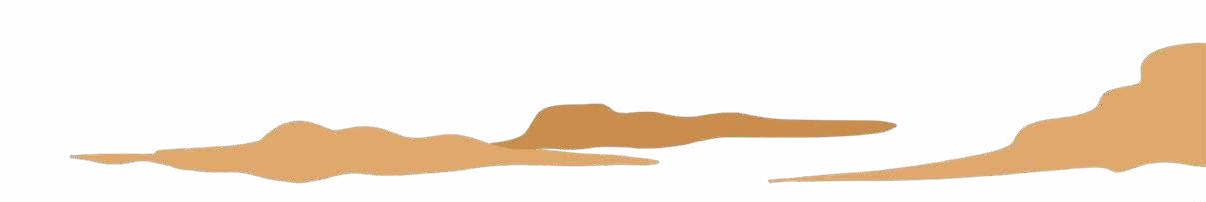 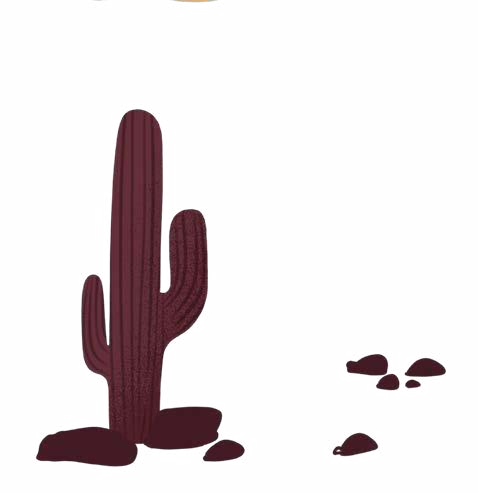 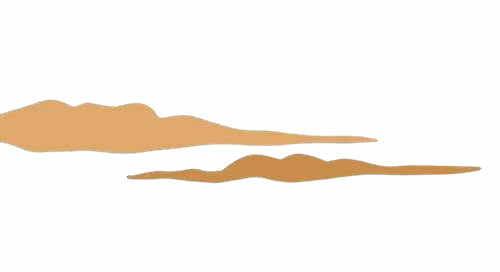 AKTIVITI  2A
20 MINIT
Muzik Di Sekeliling Kita
Dalam kumpulan anda, cipta corak irama  yang diilhamkan daripada alam semula  jadi dan cerita Miku setakat ini. Potongan  anda boleh mewakili hutan yang hilang  atau gempa bumi menggerutu atau anda  boleh mencipta bunyi yang menenangkan  untuk membantu bumi stabil seperti alam  semula jadi yang seimbang.
Lihat sekeliling anda. Sejak zaman dahulu,  orang telah menggunakan bahan dari
Dalam aktiviti ini, berhubung dengan dunia semula jadi dan terokai suasana  keamanan alam semula jadi yang damai dengan membuat muzik.
7
4
alam semula jadi untuk  muzik. Apa yang boleh  untuk mencipta muzik?
mencipta alat  anda gunakan
Penyediaan & Bahan
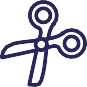 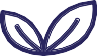 Dalam kumpulan yang lebih kecil,  fikirkan alat muzik yang boleh anda  cipta
menggunakan sumber semula jadi yang  anda lihat sekeliling anda (batang, kerikil,  daun dll.), serta tali dan bahan kitar  semula. Ingat , apa sahaja yang  mengeluarkan bunyi boleh menghasilkan  muzik !
5
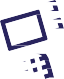 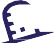 Bunyi  peranti  rakaman
Cawan  kertas
Botol  plastik
Gelang  getah
Gunting
Bahan  Semula-  jadi
Gabungkan semua corak irama untuk  mencipta gubahan muzik yang lebih besar
8
Mungkin berguna untuk mempunyai beberapa  contoh jenis alat muzik atau corak irama,  terutamanya untuk tahun-tahun yang terkini. Jika  tempat pertemuan anda berjauhan dengan  persekitaran semula jadi, anda mungkin perlu  mengumpul barang semula jadi terlebih dahulu.  Cari alat muzik menggunakan sumber semula jadi  terlebih dahulu supaya lebih mudah untuk  melancarkan aktiviti.
Sebagai	contoh,	anda	boleh	membuat  penggoncang daripada biji benih, batu, atau daun
Buat	alat	muzik	anda.	Setiap	Pandu
Anda boleh memainkannya dalam urutan  atau lebih baik lagi, lapiskannya. Anda  boleh mula dan berhenti memainkan  corak irama anda bila-bila masa anda  mahu. Jangan ragu untuk mencuba dan  menukar dinamik (volume), tempo  (kelajuan) dan tekstur. Anda juga boleh  melantik seorang konduktor yang akan  memberi arahan kepada kumpulan  menggunakan isyarat tangan.
6
Puteri/Pengakap  mempunyai alatan  alatan	hendaklah  kumpulan.
Puteri hendaklah  sendiri dan semua  sama dalam setiap
dalam botol plastik atau cawan kertas. Anda  boleh mencipta gendang daripada objek  berongga dan beberapa batang, membuat banjo  dengan dahan dan beberapa gelang getah, atau  menggunakan tempurung kelapa atau bongkah  kayu untuk membuat rentak. Anda juga boleh  menggunakan banyak bahan lain yang ditemui  atau semula jadi untuk mengeluarkan bunyi
Cari alternatif dalam talian untuk  aktiviti ini di mana anda meneroka  hutan maya dan mencipta muzik anda  sendiri yang diilhamkan oleh alam  semula jadi di sini    https://campfire.wagggs.org/worldthinkingday
Tahukah anda bahawa Pythagoras dan ahli  falsafah lain di seluruh dunia percaya bahawa  semua planet disusun berdasarkan nisbah  matematik dan mengeluarkan bunyi unik mereka  sendiri? Seluruh kosmos wujud dalam suasana  harmoni dan dalam beberapa cara adalah  merupakan entiti muzik.
Jika anda mahu, anda boleh  melaksanakan gubahan anda kepada  unit, ke unit lain di daerah anda, atau  anda juga boleh merakam prestasi anda  dan berkongsi dengan WAGGGS! Untuk  Hari Peringatan Sedunia 2023, mari kita  bersatu dalam alam semula jadi,  keamanan dan keharmonian!
Adakah	mungkin	untuk	mencari	suasana  harmoni dalam alam semula jadi?
Adakah anda suka menyanyi?  Anda juga boleh menambah  melodi pada gubahan anda. Anda  boleh membuat improvisasi atau  mengarang melodi. Anda boleh  menyanyi secara solo atau  berkumpulan!
Terokai semua	kemungkinan!
Apakah perasaan anda berada di alam  semula jadi? Tulis pesanan ringkas/ayat  sebagai satu kumpulan yang meluahkan  fikiran dan perasaan anda
2
Pergi berjalan-jalan di alam semula jadi  dan luangkan masa untuk berhenti dan  mendengar. Desir daun mengeluarkan  bunyi yang lembut dan santai yang  hampir kedengaran seperti bisikan. Apa  lagi yang anda boleh dengar? Muzik ada  di mana-mana! Jika anda tidak dapat  berjalan di luar, minta kumpulan untuk  memikirkan bunyi alam semula jadi. Anda  boleh membuat nota atau merakam  sebarang bunyi menarik yang anda  dengar.
1
Bolehkah anda memikirkan bunyi  kegemaran anda dalam alam semula jadi?  Adakah itu bunyi guruh? Atau titisan  hujan perlahan-lahan menyentuh tanah?  Aliran mengalir? Ombak menghempas ?
3
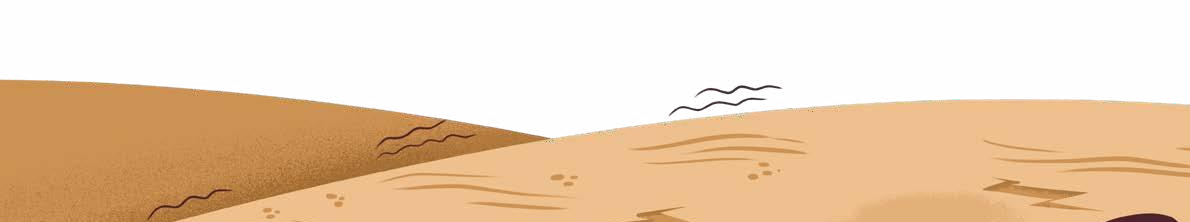 MUZIK DI SEKELILING KITA
20+
Mins
ACTIVITY 2A
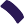 Dengan menggunakan bahan-bahan di bawah, cipta SATU alat muzik.  Kongsikan gambar alat muzik yang anda cipta di sini.
GAMBAR ALAT MUZIK CIPTAAN KUMPULAN ANDA
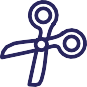 Bahan  Semula-  jadi
Gunting
Cawan kertas
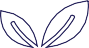 Botol plastik
Tali atau gelang getah
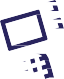 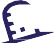 GAMBAR ALAT MUZIK CIPTAAN ANDA
LIRIK HASIL CIPTAAN KUMPULAN ANDA
Dalam kumpulan kecil (4-6 orang). 
Cipta alat muzik menggunakan bahan semula jadi di sekeliling anda
Dengan menggunakan alat-alat muzik yang dicipta, cipta corak irama  yang diilhamkan daripada alam semula  jadi dan cerita Miku setakat ini. Rakam irama tersebut dan kongsikan di sini.
Tulis lirik yang mengiringi irama yang dicipta.
IRAMA YANG DICIPTA
Bunyi  peranti  rakaman
34
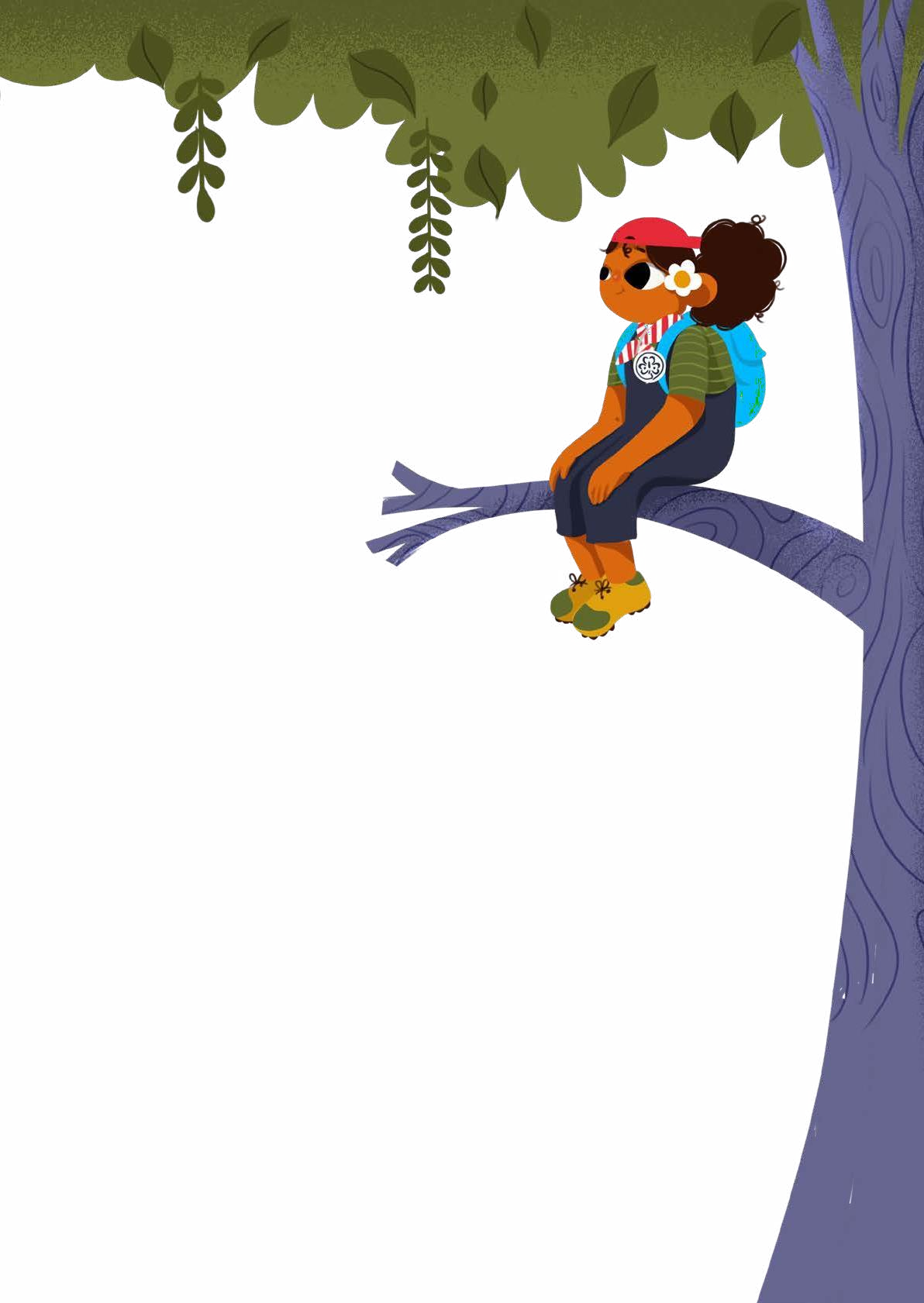 Amrita
Nasib baik, anda bukan satu-satunya orang yang cuba membina semula alam  sekitar. Ada seorng lagi hero untuk ditemui – Amrita! Hutannya telah wujud  semula kerana Tindakan anda setakat ini, tetapi masih belum selamat.
Seperti Miku, orang di seluruh dunia terus menuntut terlalu banyak alam,  termasuk raja negara Amrita. Dia melihat pokok-pokok gergasi  di  hutannya dan membayangkan bangunan besar untuk semua  rakyatnya,  jadi dia menghantar pemotong kayunya untuk menebang seluruh kayu.  Amrita meraih sebatang pokok dan memeluknya dengan erat, tetapi  pemotong kayu itu melarikan diri ke pokok lain dan mula memotongnya  hingga berkeping-keping! Amrita melihat rakan-rakannya berpelukan  antara satu sama lain dengan ketakutan serta haiwan dan burung yang  tinggal di hutan turut melarikan diri dengan ketakutan.

Apabila malam tiba dan pemotong kayu berhenti, dia tahu dia hanya  mempunyai beberapa jam untuk mencari penyelesaian yang aman – atau  rumahnya akan hilang selama-lamanya! Perlu ada penyelesaian lain untuk  masalah itu, dan dia bertekad untuk mencarinya. Mungkin dia boleh  menanam lebih banyak tumbuhanuntuk menunjukkan kepada raja dan  pemotong kayunya keindahan yang mereka musnahkan oleh ketamakan  mereka.

Amrita memerlukan bantuan anda untuk mencapai matlamatnya dalam  masa yang singkat. Kini tiba masanya untuk anda bertindak menyokong  alam semula jadi – bantu Amrita membina semula bahagian hutan yang  hilang dengan mencipta taman kecil daripada tumbuh-tumbuhan, objek  atau malah pada computer anda. Kemudian teruskan ke bahagian akhir  cerita.
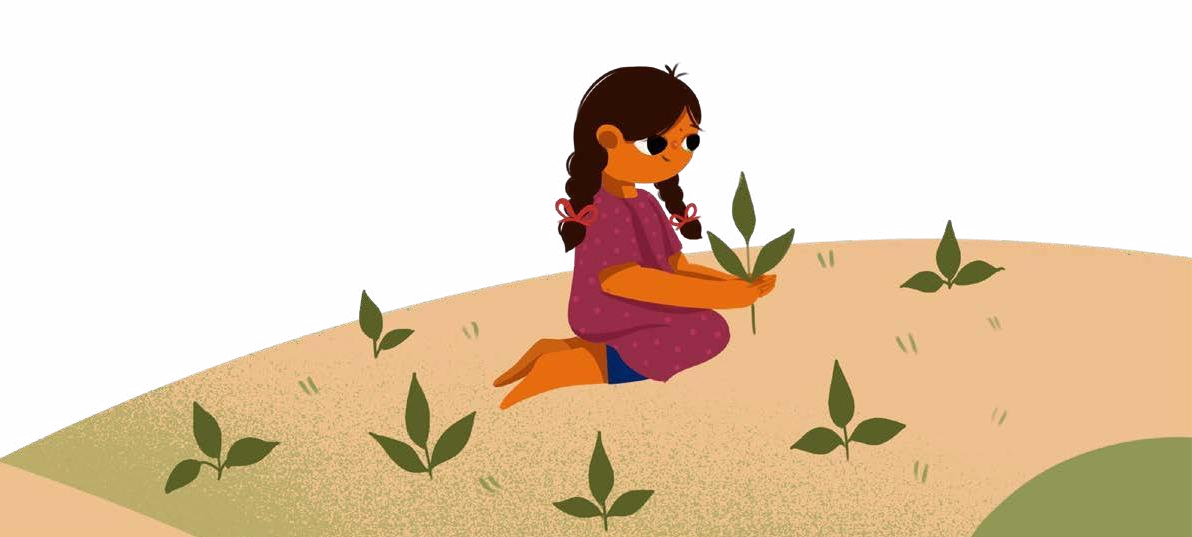 Sangam
Sangam pertama kali
dibanyangkan di WAGGGS  International 1956 Mesyuarat  Pesuruhjaya di New Dehli. Nama  Sangam dipilih kerana maknanya  dalam Bahasa Sanskrit purba :
‘Coming Together’.
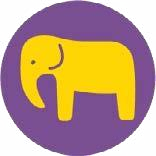 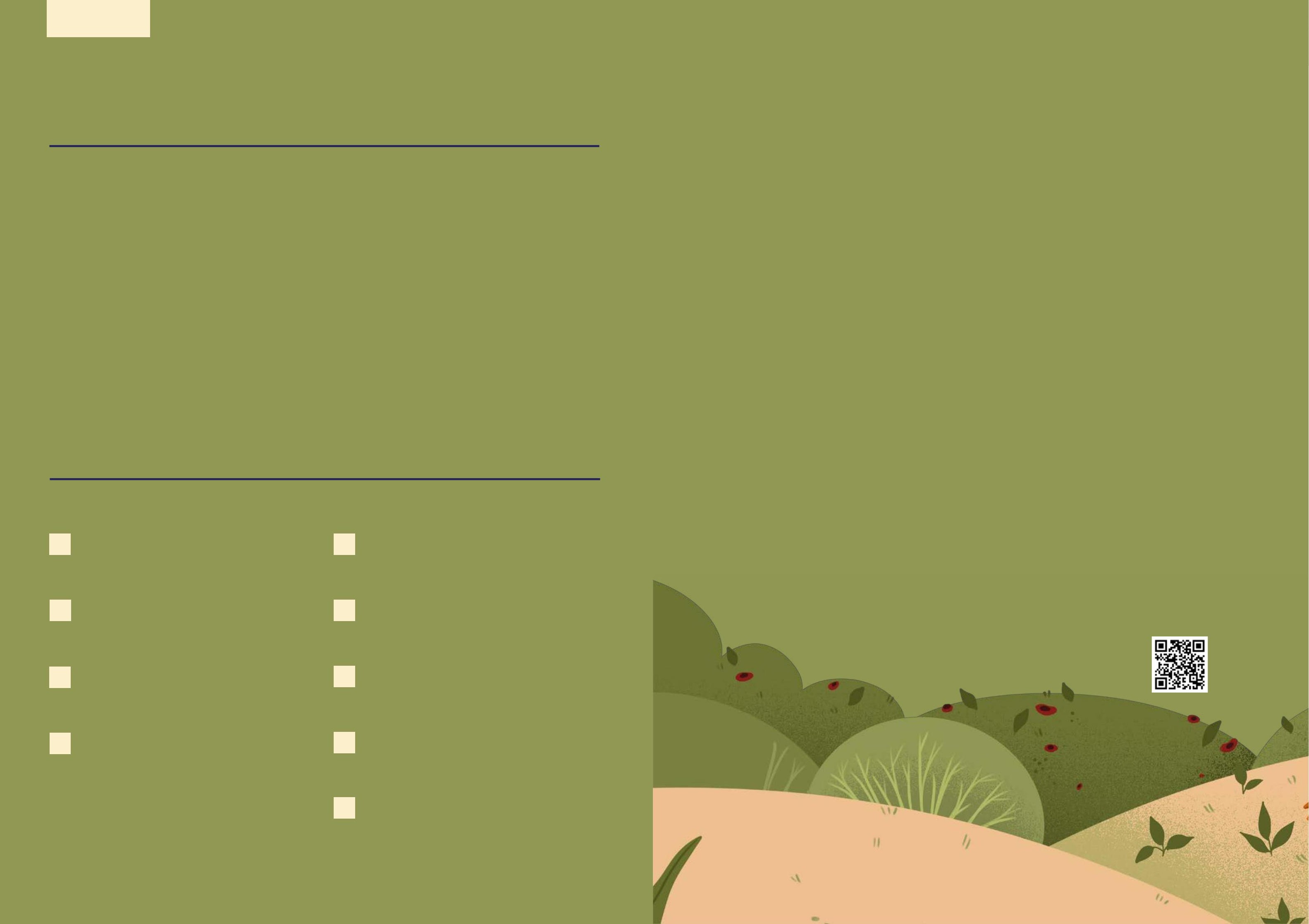 AKTIVITI 3
Bina Taman  Anda Sendiri
Sekarang anda telah melihat  kesejahteraan yang boleh diwujudkan  melalui keharmonian semula jadi dan  mempelajari kepentingan  keseimbangan di dunia semula jadi,  jadikan dunia anda lebih cerah dengan  mencipta sebuah taman. Anda boleh  menggunakan mana-mana konfigurasi  dan reka bentuk yang sesuai, fokus  kepada penghasilan sesuatu yang boleh  membantu anda dan orang lain untuk  menghargai apa yang diberikan alam  semula jadi kepada kita. Anda boleh  membina taman anda sendiri atau bina  ia bersama-sama unit anda atau  dalam kumpulan kecil.
Persediaan & Bahan
Terima kasih untuk semua taman-taman cantik yang anda dan Amrita buat
Pada keesokan paginya - pemotong kayu, orang ramai, raja – bangun tidur dan mendapati  hutan lebih besar dan lebih indah daripada sebelumnya!
Ini akan berlainan berdasarkan pilihan  anda untuk membina kebun anda.
Pemotong	kayu	itu	tidak	dapat	bergerak	untuk	tanaman	yang	menenangkan,  pemadangan cantik, atau orang dengan berhati-hati menjaga haiwan yang hilang.
Mereka melapaskan kapak mereka dan memberitahu raja bahawa ianya sia-sia – mereka  tidak boleh dan tidak mahu menghentikan pertumbuhan hutan. Raja itu bersetuju dan  membuat keputusan untuk berkongsi istananya dan tidak mengambil sebahagian  kawasan hutan. Semua orang boleh menikmati pemandangan indah pokok-pokok!
Tunjukkan usaha anda! Ambil gambar bersama taman anda dan  gunakan Hashtag #WTD2023 untuk dikongsikan atau hantarkan  gambar anda ke WAGGGS melalui wtd@wagggs.org
Cari  inspirasi untuk  taman anda atau  Belajar mengenai  taman di seluruh
dunia di sini
Ketahui lebih lagi  idea untuk aktiviti, lihat
laman web World Centres atau  aktiviti-aktiviti luar yang disukai  Kusafiri, Sangam, Pax Lodge,  Cabana kami, dan Chalet kami
Yang bertanda (/) adalah wajib dibuat. Pilih satu lagi di antara yang berikut :
Keluar dan cari tapak yang sesuai  untuk menanam pokok
Cipta taman landskap
Hias kotak bunga atau pasu bunga  Dan tanam benih pokok
Lukis taman idaman anda
Cipta Diorama 3D menggunakan
Bahan kitar semula
Pelihara dan pulihara kebun sedia ada
Hasilkan origami bunga dan
gunakan sebagai hiasan
Guntingkan gambar-gambar pada  lampiran pek ini dan susun untuk  membetuk kolaj taman yang cantik
Gunakan teknologi untuk menghasilkan  Gambar digital sebuah taman
46
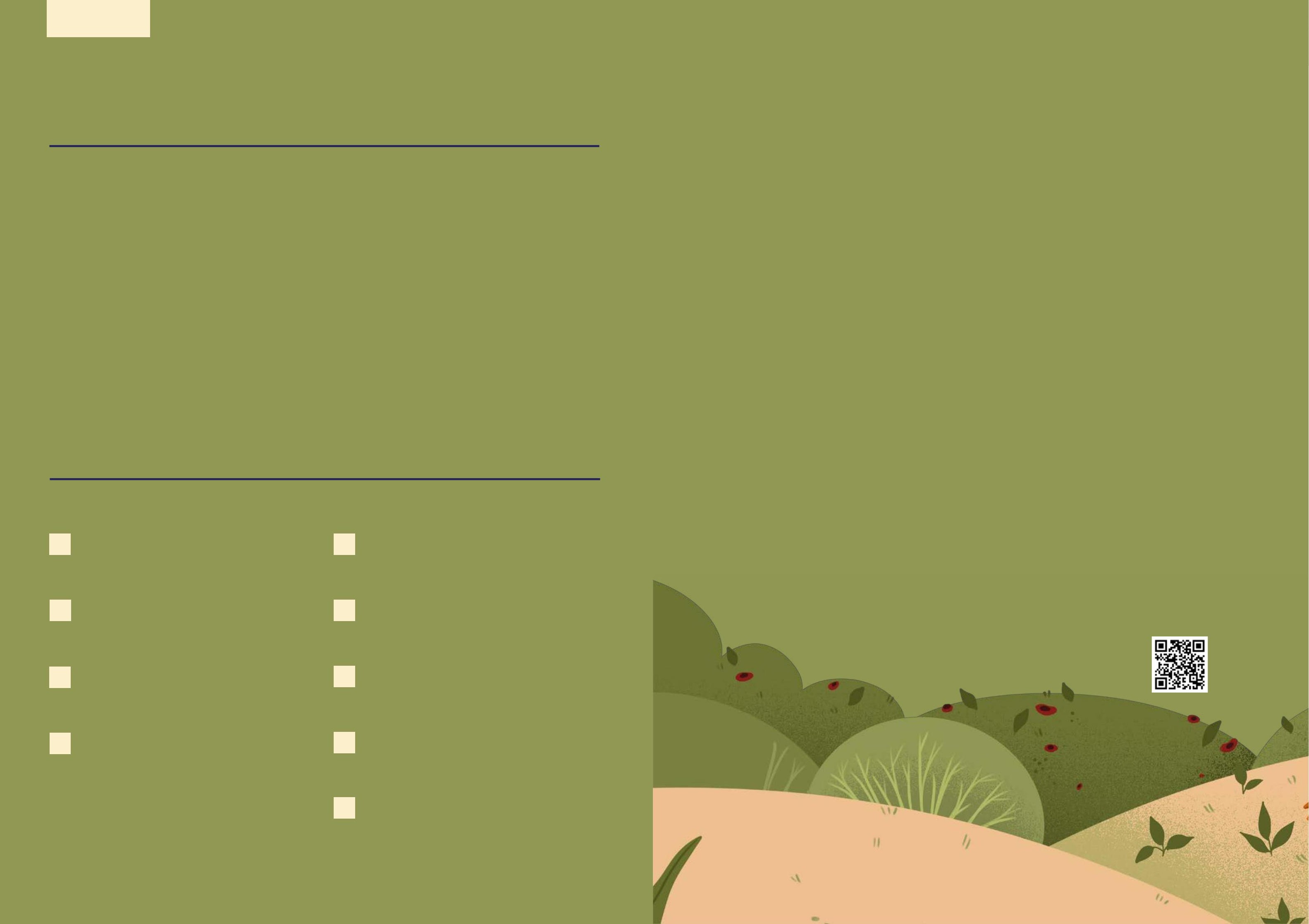 AKTIVITI 3
BINA TAMAN  ANDA SENDIRI
TAMAN 1
TAMAN 2
Guntingkan gambar-gambar pada  lampiran pek ini dan susun untuk  membentuk kolaj taman yang cantik..Kongsikan gambar taman anda di sini.
46
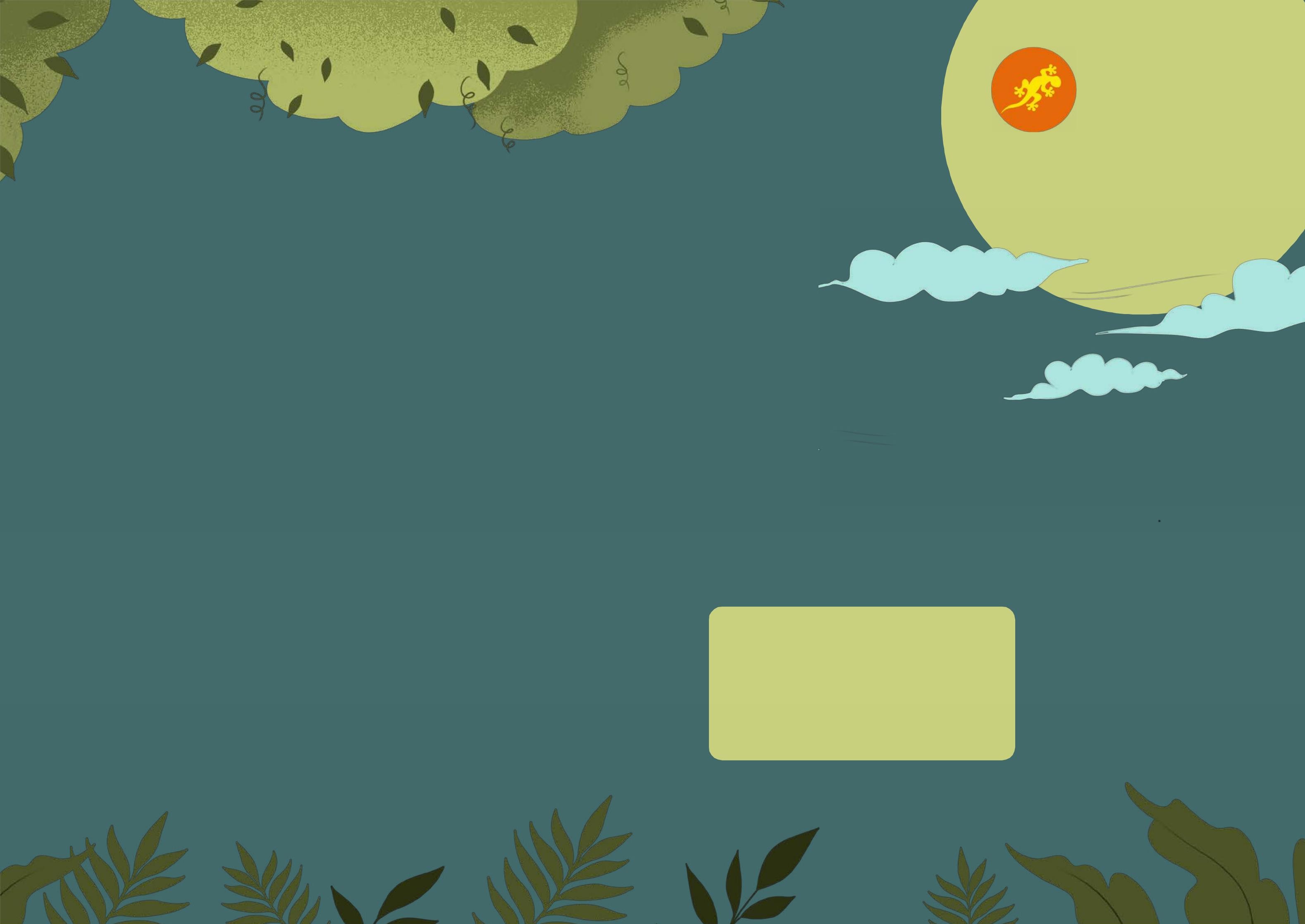 Our Cabaña
Cabaña kami terletak di
“City of Eternal
Spring,  Mexico.  pada  Cabaña
Cuernavaca,
Sejak  tahun
dibuka  1957,
telah
Membina semula hutan
Setelah taman anda selesai, baca bahagian terakhir cerita tersebut
kami
menyambut tetami dari  seluruh dunia dan  menawarkan pelbagai  aktivitii dan program dari
untuk mendengar  kesejahteraan telah  seluruh dunia.
bagaimana	kamu	boleh	memastikan  dibaikpulih untuk semua karakter kita di
aktivisme alam sekitar –
kepimpinan perempuan.
Akhirnya dunia Kembali dipenuhi dengan hidupan. Haiwan dan  burung bergerak bebas dan dunia dipenuhi tumbuh-tumbuhan yang  berbagai warna. Gadis-gadis jagung menari, bumi bersenandung  dengan gembira, dan hutan Amrita telah selamat – semuanya  dengan bantuan anda.

Dalam pengemberaan anda di serata dunia, anda telah mempelajari  bagaimana ekosistem menjadikan semua berfungsi bersama,  bagaimana untuk menjadikan dunia gembira, dan bagaimana untuk  menjaga persekitaran setempat. Kita telah menyelesaikan hampir  kesemua masalah – tetapi hanya tinggal seorang sahaja yang boleh  membantu…

Miku duduk seorang diri dengan perasaan bersalah dengan perkara  yang telah dia lakukan. Boleh dia menebus kesilapannya? Namun,
tiba-tiba, bayang-bayang apabila pokok-pokok bunga ros up  memayunginya dan tumbuh-tumbuhan Kembali hidup semula! Dia  berasa sangat lega – namun dia kembali risau tidak lama selepas itu.  Bagaimana jika orang masih mengharapkan lebih lagi? Bagaimana  jika ia berlaku lagi? Dia tidak mampu menjadi hero seperti anda dan  Amrita yang telah melakukan segalanya!
Lengkapkan aktiviti terakhir dalam  Pek Hari Berfikir Sedunia dan bantu  Miku menyebarkan mesej tentang  Kesejahteraan dalam alam semula  jadi dan mengumpul dana untuk  Hari Berfikir Sedunia.
Lalu Miku mula berjalan mengelilingi dunia, menyebarkan cerita  mengenai cara-cara hebat yang telah dilakukan untuk melindungi  bumi – dan bagaimana orang telah meletakkan ia dalam bahaya –  supaya persekitaran akan menjadi lebih selamat.
AKTIVITI AKHIR
Menjelajah Dunia
Tentukan sejauh mana anda atau  kumpulan anda telah mengembara  dalam kilometer dan kongsi dengan
Perhatikan persekitaran semula jadi anda  dan temui kedamaian di persekitaran  anda, ambil gambar bahagian alam  semula jadi yang anda rasa cantik. Anda
6
4
WAGGGS di (MASUKKAN PAUTAN & kod
QR). Di sini anda akan temui lebih  banyak maklumat tentang aktiviti dan
boleh berkongsi ini untuk memotivasikan  orang	lain	untuk	terus	berjalan,
sejauh mana kami  aktiviti ‘menjelajah  cabaran.
telah menempuh  dunia'	kami	dan
mengumpul dana untuk Pandu Puteri dan
Kita semua mahu melindungi planet yang  aman. Anda boleh melakukan ini, dengan  menyertai saudara perempuan anda
Dengan 10 juta Pandu Puteri dan  Pengakap Puteri bekerjasama, mari lihat  berapa kali kita boleh mengelilingi dunia!  Setiap langkah yang kita ambil bersama  adalah langkah ke arah melindungi planet  kita dan masa depan yang aman.
Pengakap  kesedaran  tahun ini.
Puteri  tentang
atau	meningkatkan  alam sekitar tema
sepanjang	Pergerakan	untuk	berjalan  secara	kolektif	di	seluruh	dunia	dan
Semasa kami berjalan di seluruh dunia  laluan kami akan membuka kunci fakta  tentang peristiwa penting di sepanjang  perjalanan, seperti Pusat Dunia  pengembaraan kami, Kusafiri, atau cara  anda boleh melindungi Terumbu Karang  Penghalang Besar di Australia!
5
Mari kita semua mengambil langkah  seterusnya untuk melindungi planet kita  dan masa depan yang aman!!
berkongsi  sepanjang
cerita  jalan.
seperti		Miku	di  Anda	juga	boleh
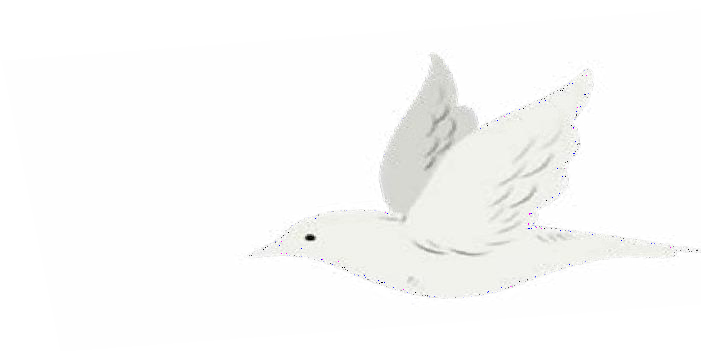 mendaftar dan meminta rakan, keluarga  dan	orang	dalam	hidup	anda	untuk
Anda boleh melakukan ini secara kolektif  sebagai satu unit untuk memastikan  anda mencapai matlamat anda!
menderma	wang	untuk	langkah	yang  anda	ambil,	mengumpul
wang  Dana
sambil
Hari
anda	berjalan	untuk  Peringatan Sedunia.
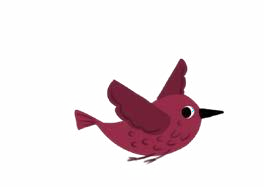 Persediaan & Bahan
Cabaran	ini	akan	bermula	pada	Hari  Peringatan Sedunia, 22 Februari 2023, dan
Lilitan Bumi ialah 40,075.17  kilometer atau 24,901.461 batu.  Ini akan mengambil 66 juta
DAPATKAN GANJARAN  KERJA KERAS ANDA,
jika anda boleh, minta keluarga  dan rakan anda untuk menderma
semasa anda berjalan di
seluruh dunia di 59  hari.
langkah untuk berjalan sepanjang  jalan. Catat jarak anda dan bantu  kami berjalan ke seluruh dunia
akan berakhir pada Hari Bumi, 22 April 2023.  Itu tepat 2 bulan untuk mencapai matlamat  anda.
meningkatkan  mengenai Dana  Sedunia!
kesedaran  Peringatan
Hari
Jangan lupa, apabila anda telah  menyelesaikan perjalanan anda, pastikan  anda merakamnya dalam talian di sini!  Anda boleh berkongsi gambar jalan-jalan  dan cerita tentang persekitaran tempatan
Anda juga mungkin menjumpai bahagian  persekitaran yang anda fikir boleh diperbaiki.  Contohnya, sampah di taman tempatan anda atau  jalan tempatan yang memerlukan lebih banyak  ruang hijau. Ini boleh memberi inspirasi kepada  anda untuk mengambil tindakan untuk menambah  baik kawasan setempat anda – mengatur
Sama ada buat matlamat untuk sejauh mana  anda mahu berjalan setiap hari. Sasaran  individu yang baik ialah 4,000 langkah, yang  bertukar kepada 3 kilometer atau 1.85 batu.  Jika anda memutuskan untuk menyelesaikan  cabaran sebagai unit atau pasukan maka  tetapkan sasaran yang lebih mencabar! Atau,  sebagai satu kumpulan memutuskan untuk  berjalan kaki sebelum Hari Bumi, 22 April.
2
1
Anda boleh memenangi lencana  Hari Bumi dengan melengkapkan  jarak paling jauh atau mengumpul  wang paling banyak untuk Dana Hari  Peringatan Sedunia. 100 jarak dan  derma teratas akan menerima  lencana Hari Bumi.
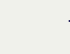 anda
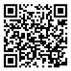 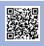 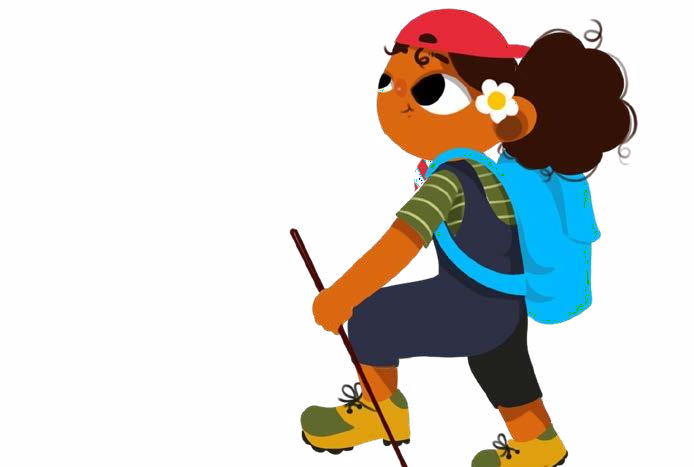 pembersihan taman untuk membantu  menyelesaikan langkah anda, menganjurkan hari  penanaman luar untuk meningkatkan kualiti udara  di tempat anda tinggal, atau mengambil bahagian  dalam projek Sains Masyarakat dengan mengira  dan merekodkan hidupan liar atau tumbuhan di  kawasan anda.
.
Terdapat banyak cara
untuk menyelesaikan cabaran ini. Anda  boleh pergi bersiar-siar di sekitar anda
kejiranan, berjalan melalui taman tempatan, atau
TAHNIAH!
Anda telah melengkapkan Pek  Aktiviti Hari Peringatan Sedunia  2023!
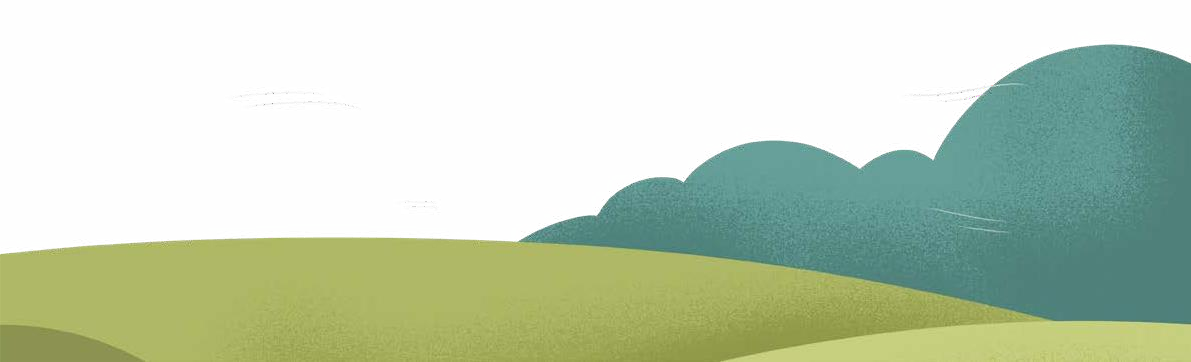 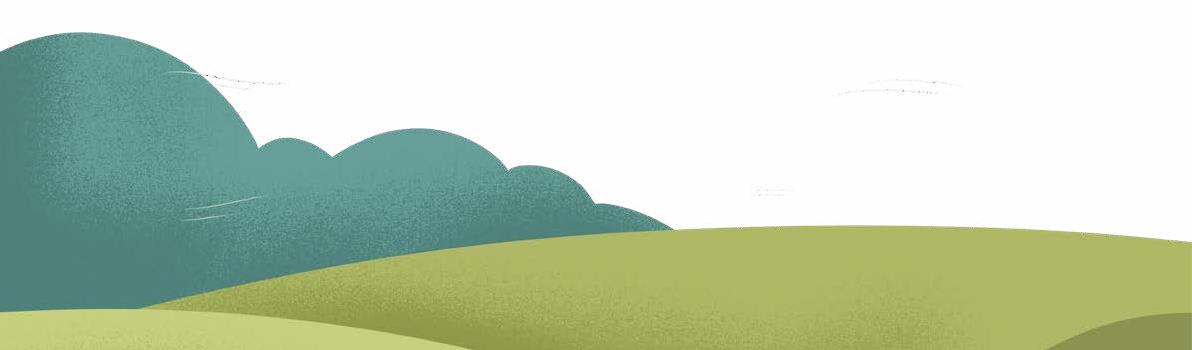 Semasa anda melengkapkan perjalanan anda,  anda boleh meminta derma untuk menyokong  Dana Hari Peringatan Sedunia.
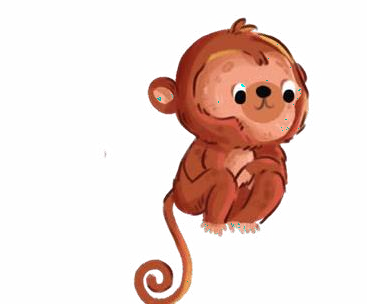 3
mendaki gunung. Cari kaedah yang paling sesuai untuk anda!
52
53
ACTIVITY3
Lampiran
Gambar yang boleh dipotong dan digunakan untuk menyusun dan membuat kolaj taman
AKTIVITI 2B
Potong sepanjang garis putus-putus yang lebih gelap
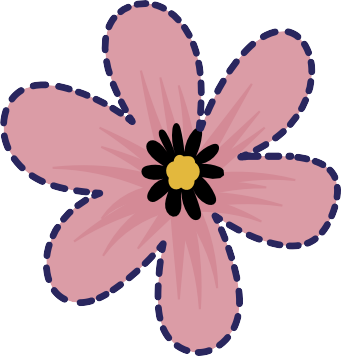 Dadu yang boleh anda potong dan gunakan jika anda  tidak mempunyainya
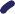 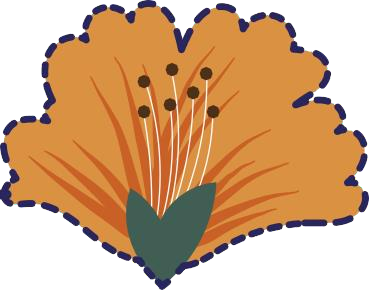 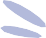 Potong sepanjang garisan yang lebih gelap
Lipat sepanjang garis putus-putus
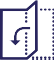 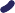 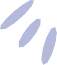 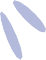 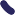 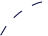 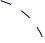 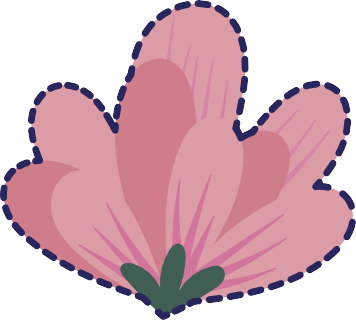 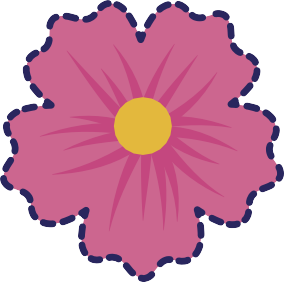 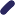 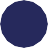 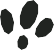 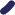 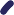 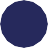 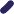 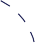 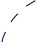 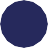 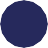 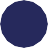 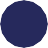 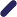 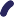 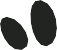 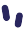 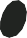 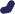 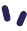 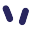 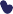 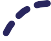 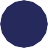 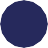 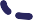 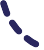 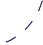 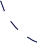 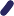 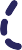 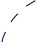 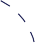 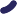 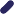 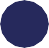 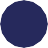 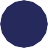 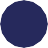 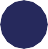 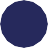 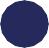 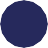 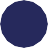 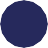 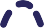 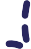 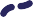 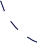 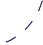 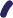 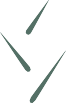 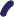 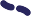 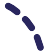 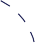 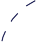 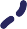 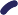 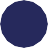 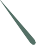 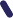 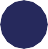 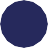 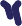 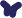 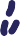 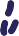 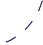 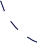 55
54